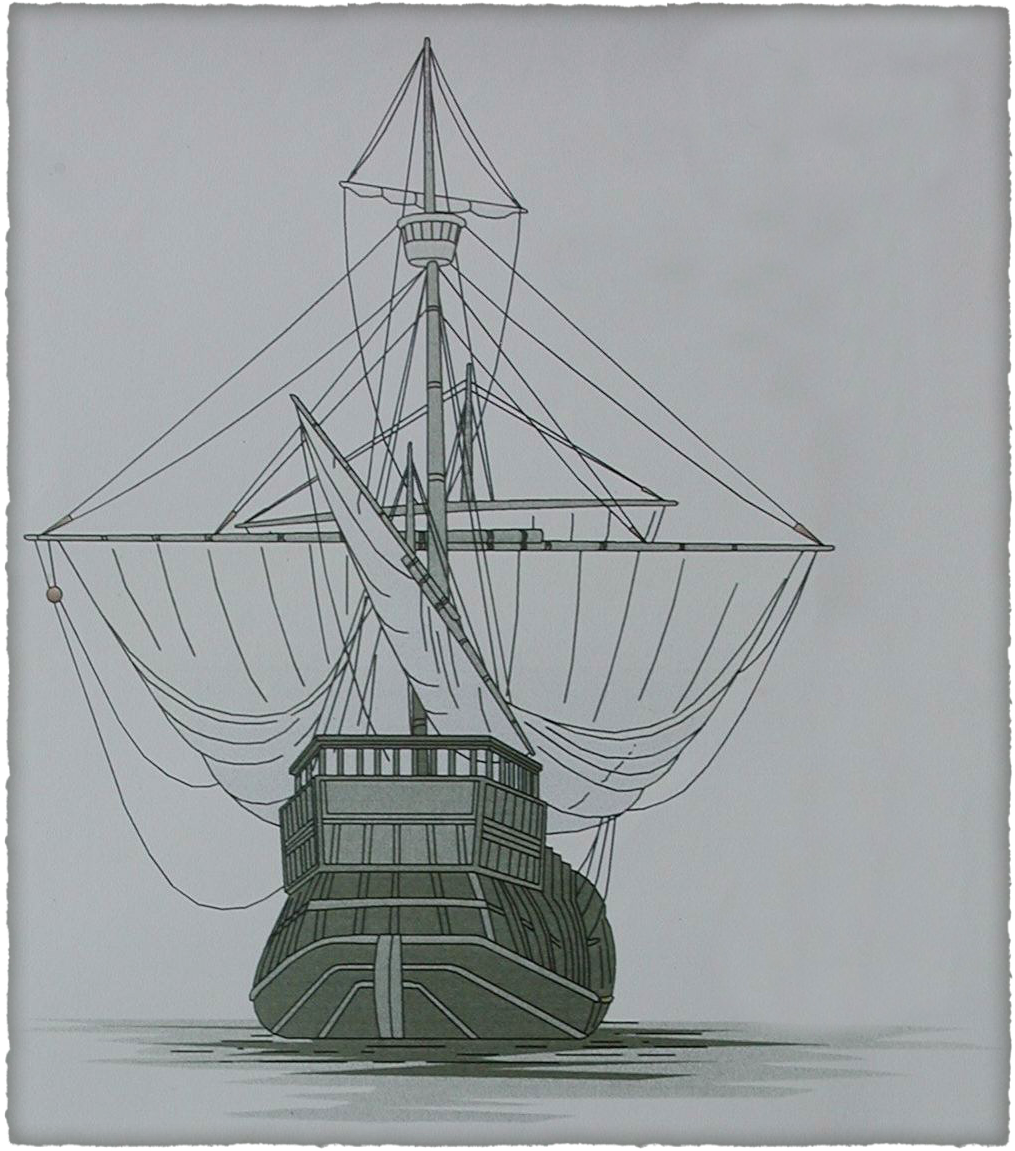 They Came on Ships

Plotting a Course to Publishing
Your Family History
By David Walker
Presented to Ottawa TMG Users Group
4 December 2021
Introduction
This presentation makes three assumptions:
Even if you collect some or all data with pen & paper, you will rely on a computer to collate your efforts
You will use genealogy software to produce a formatted document
You will produce a self-published printed book
Introduction
In this presentation I will discuss the following topics:
Gathering information
Creating a file using genealogy software, word processor, on-line web site creator
Choosing a printing company for the printed book
Distributing your efforts
Gathering Information
Gathering your genealogy data will likely have been acquired from one or more of the following places: 
Libraries
Archives
Genealogical Centres
Visits with family members
E-mail from family members and/or newly found cousins
On-line from web sites such as Ancestry, Family Search, Scotlands People
Gathering Information
Compiling your newly acquired genealogy data will likely fall into one or more categories:
Handwritten notes. This method is awkward and difficult to update in an orderly fashion. This procedure is fine as long as you will later key in the text into a computer.
Use of a computer with a text editor, word processor or genealogy software. The latter helps maintain order.
Creating a tree on-line at places such as Ancestry, Family Search
Creating Your File
Consider first if you will be creating a file that is only textual or with images.
If your file is to be textual only, then a standard word processor will work. Microsoft Word is acceptable.
If your file is to contain images, then a proper publishing tool is highly recommended. Microsoft Publisher is recommended, mainly because MS Word usually fails when it comes to handling graphics and images.
The end result will be a camera-ready file that you will send to a printing service.
Creating Your File
What do you wish to include in your journal report? 
The following suggestions are from TMG. You will have to apply these suggestions to your own genealogy software. The following slides illustrate the procedure used for a textual journal report.
Select Options
Creating Your File
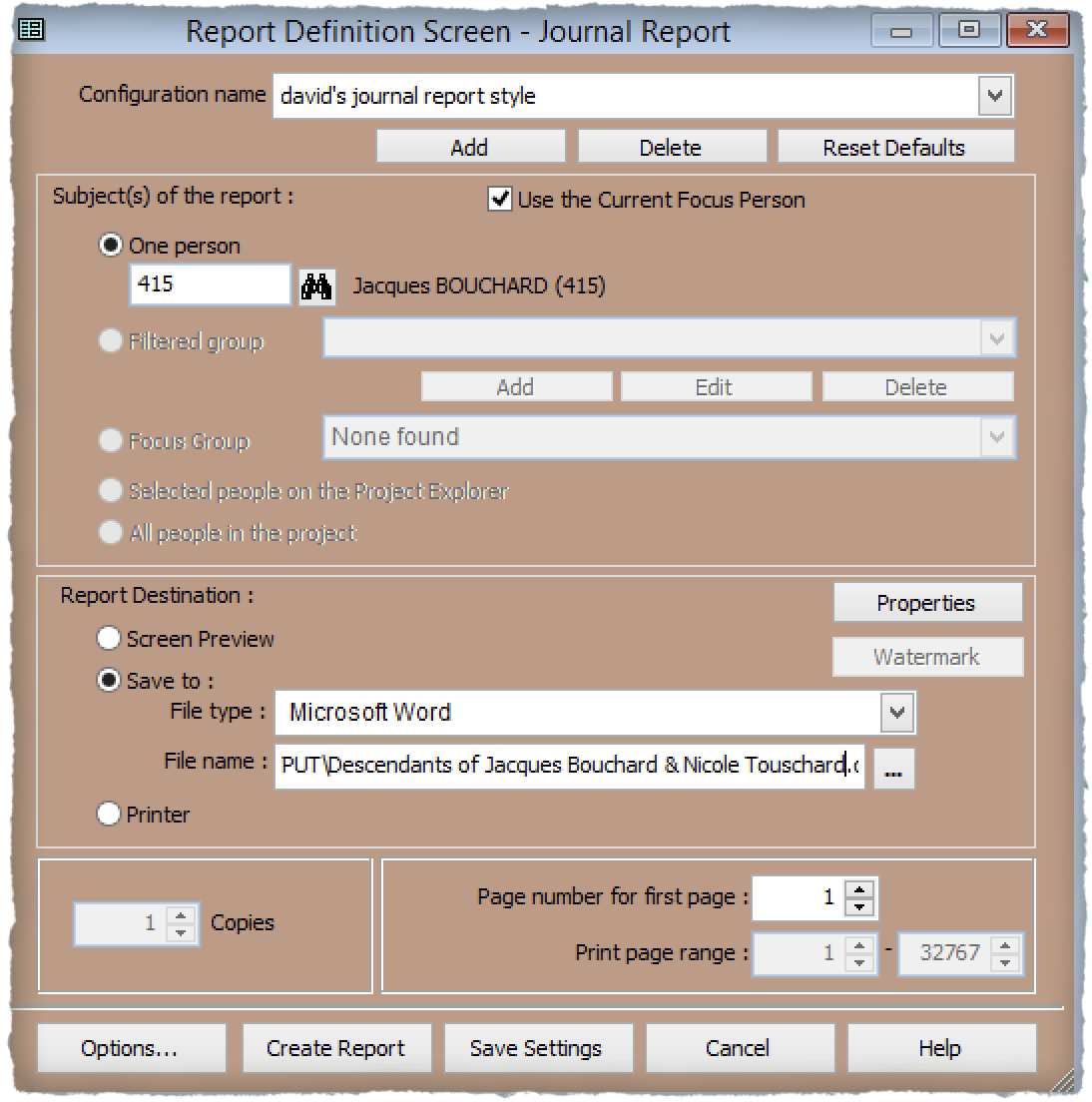 Opening screen of Journal Report
Select a style
Select direction for the report
If desired, enter researcher name, address, E-mail, website
Enter a title for the report
Creating Your File
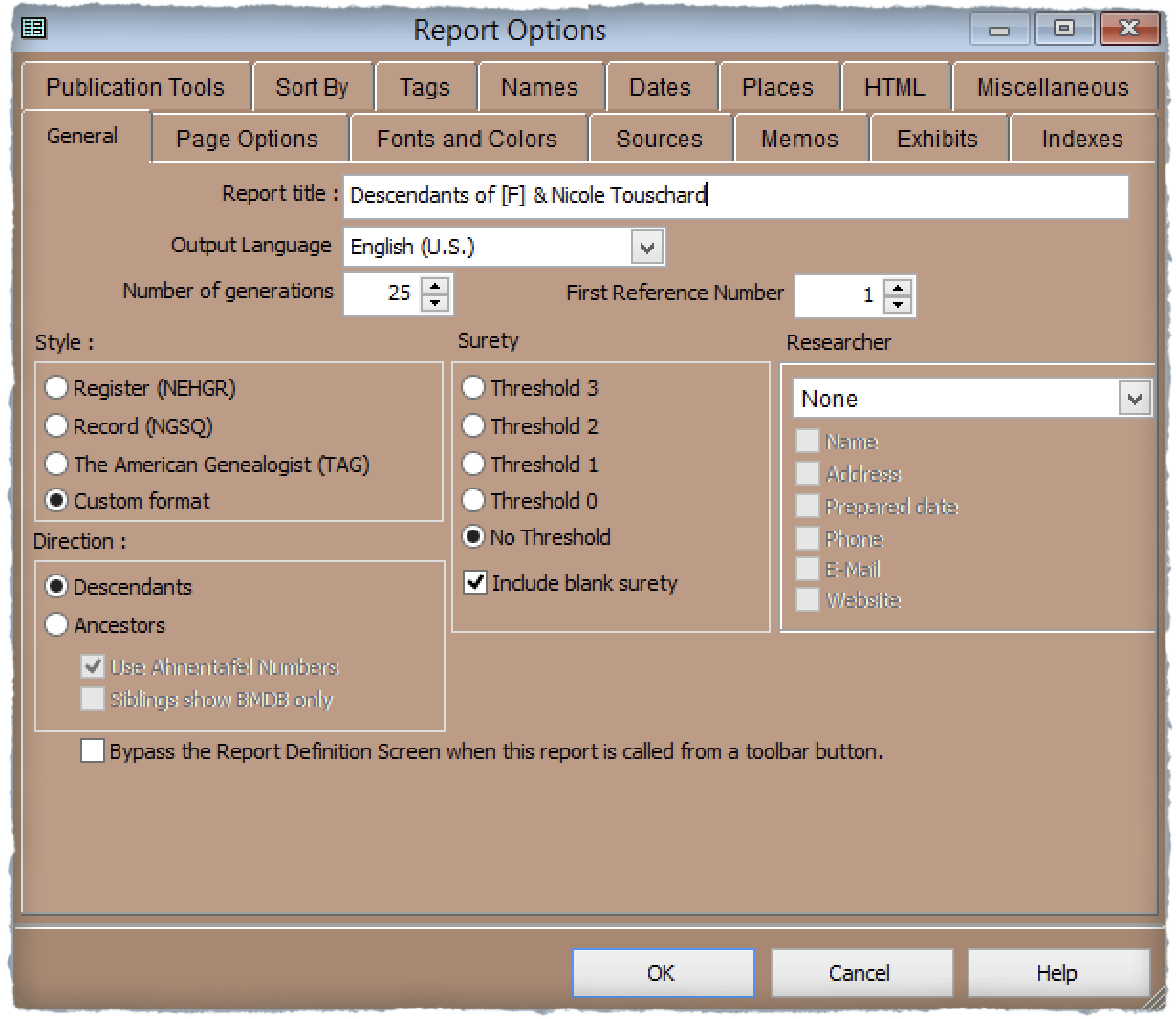 Report Options ~ General
Select graphic line along top and bottom of page
Select Justification
Select text to precede page number, or leave blank
Select page number style, numbers or letters
Select location & positioning of page numbers
Creating Your File
Select indentation for tabs
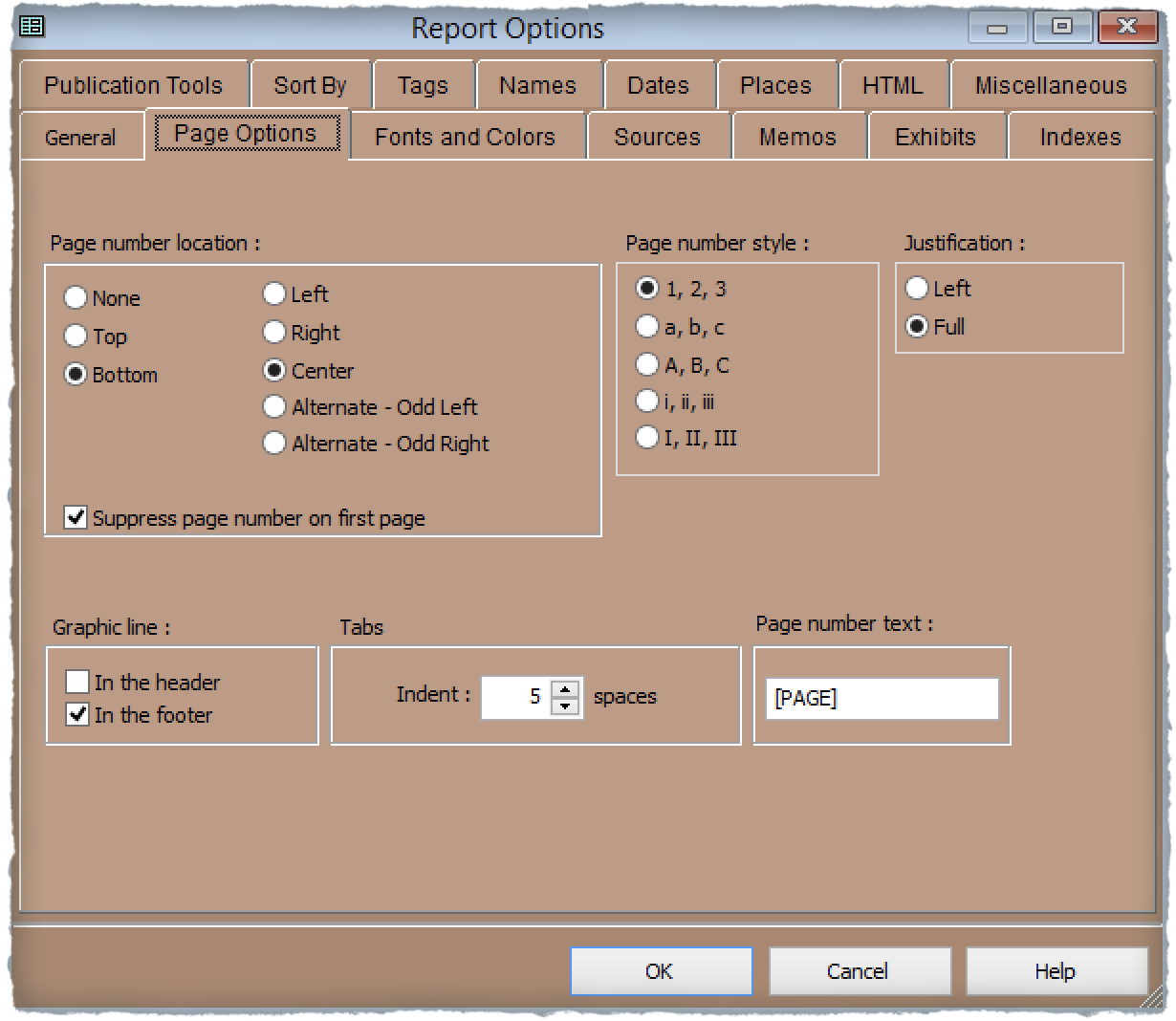 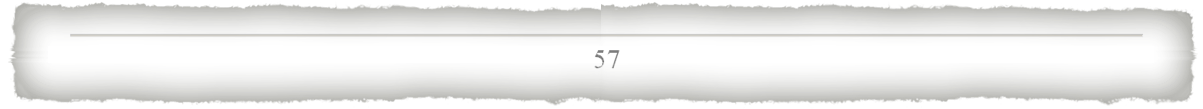 Report Options ~ Page Options
Creating Your File
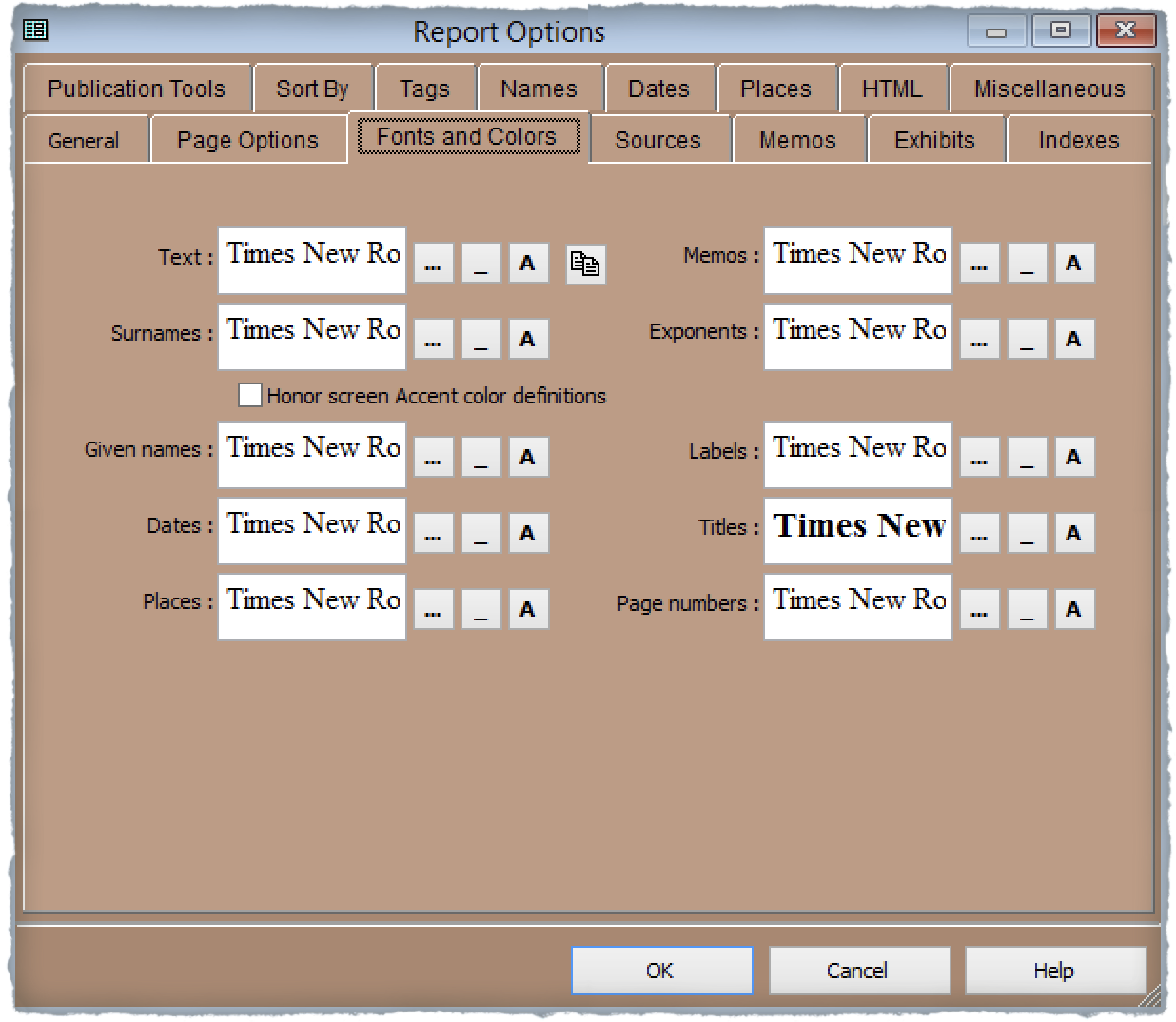 TMG provides many choices for font & colour selection for all text categories.
Report Options ~ Fonts & Colours
Select location for placement of sources. Endnotes might be preferred for a short publication, footnotes for longer books
TMG provides many choices for how detailed you wish for your sources
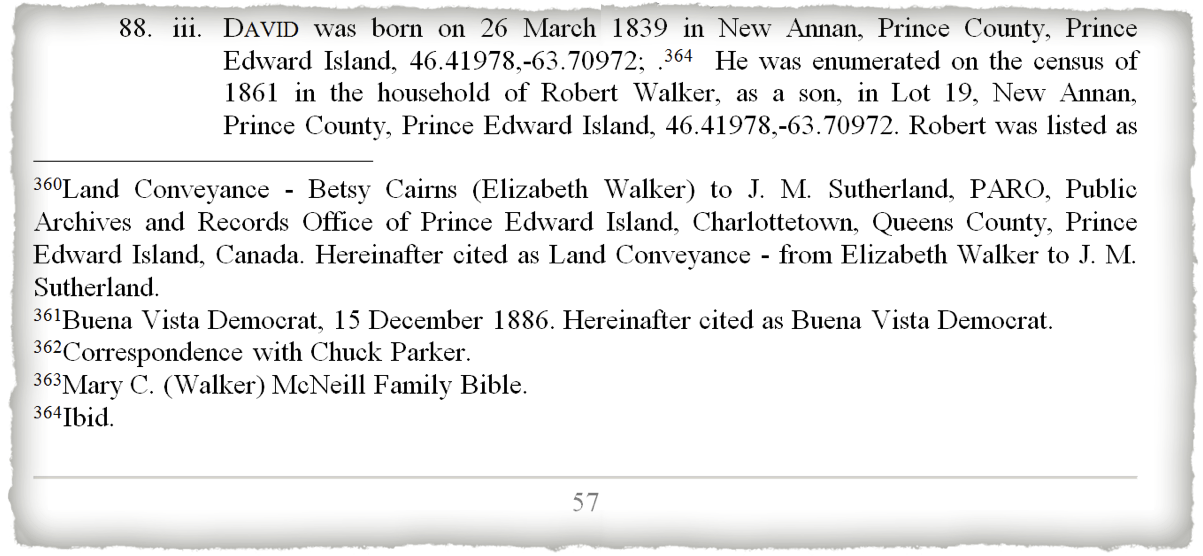 Creating Your File
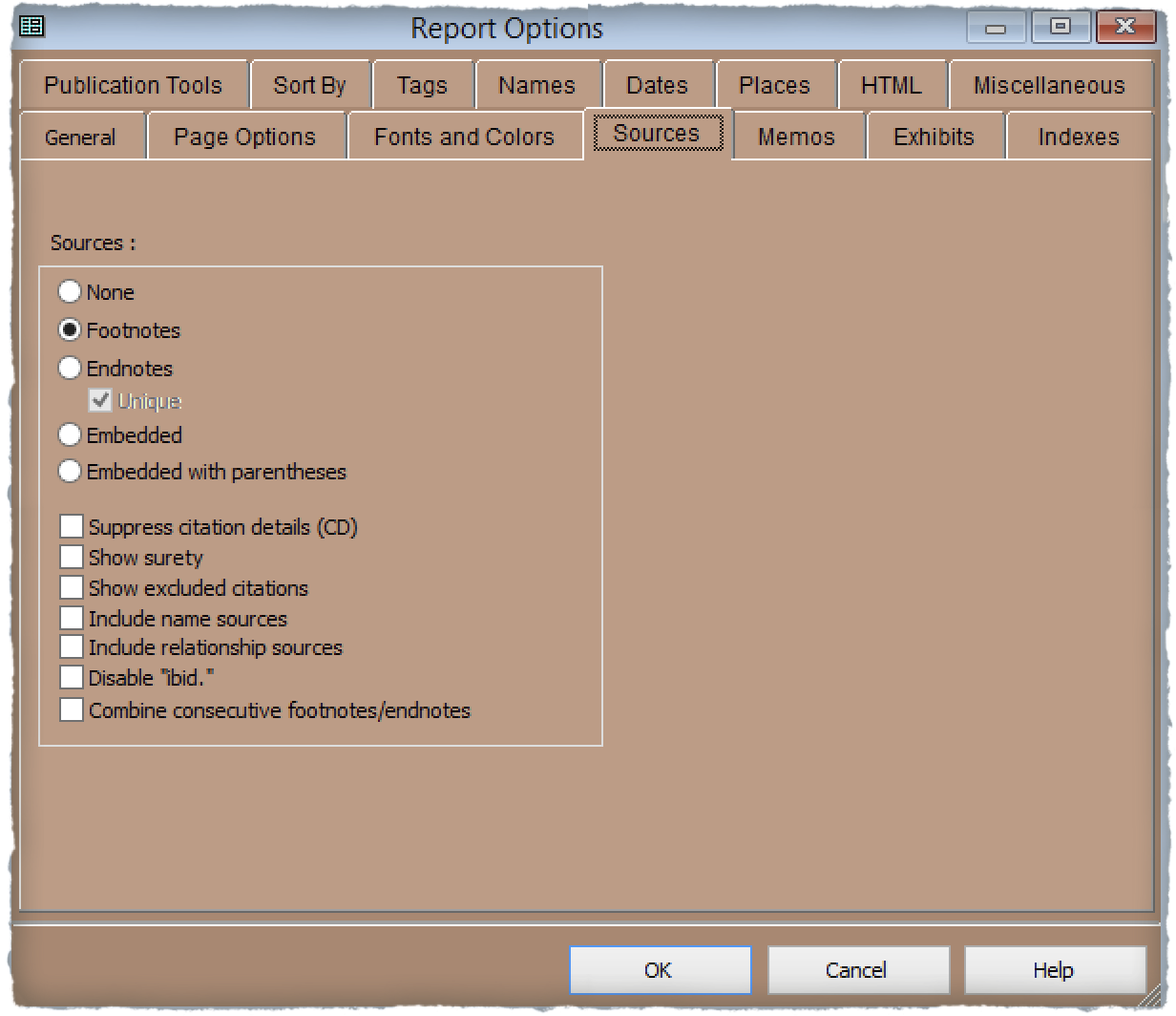 Sources as footnotes
Report Options ~ Sources
Creating Your File
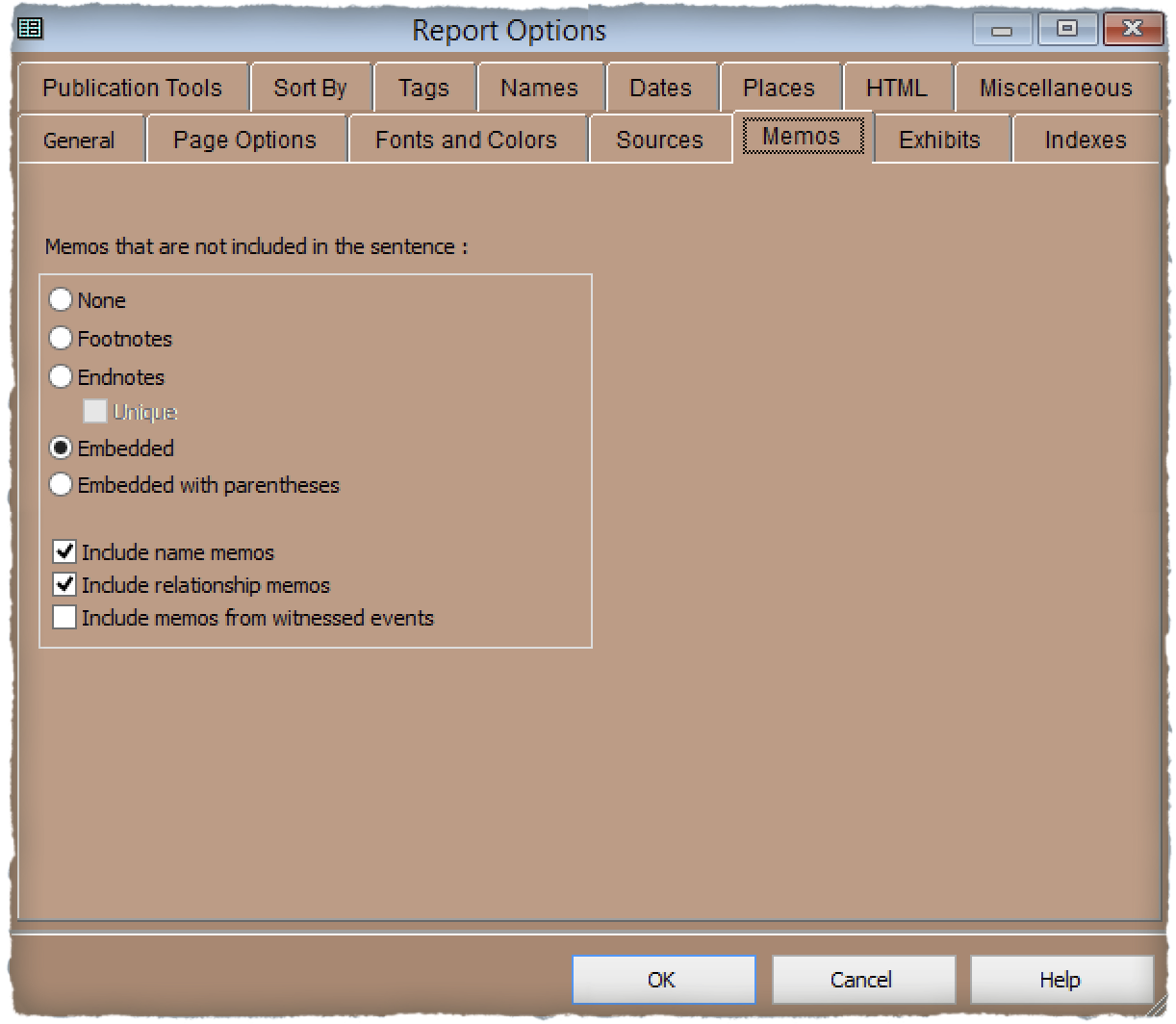 Choose where you want memos to appear, and whether to include name, relationship and witness memos.
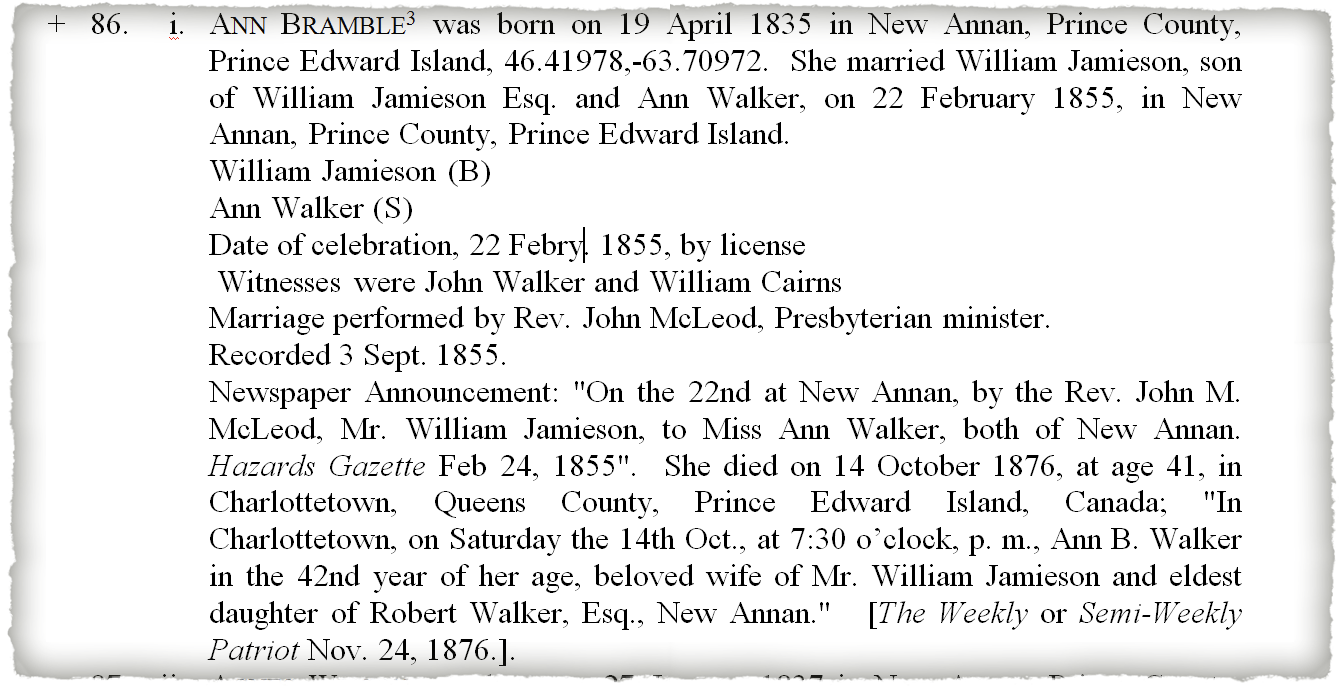 Report Options ~ Memos
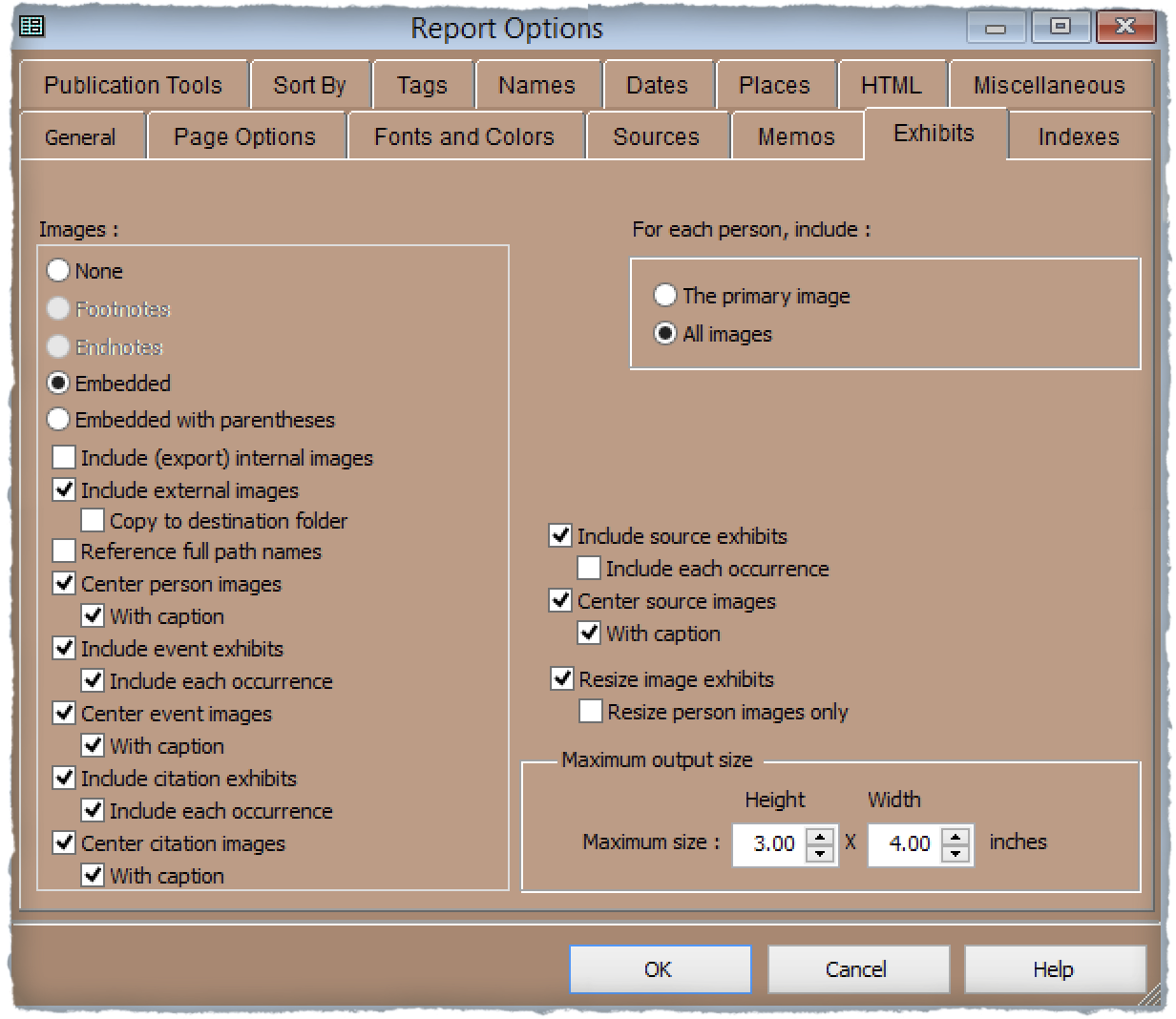 Creating Your File
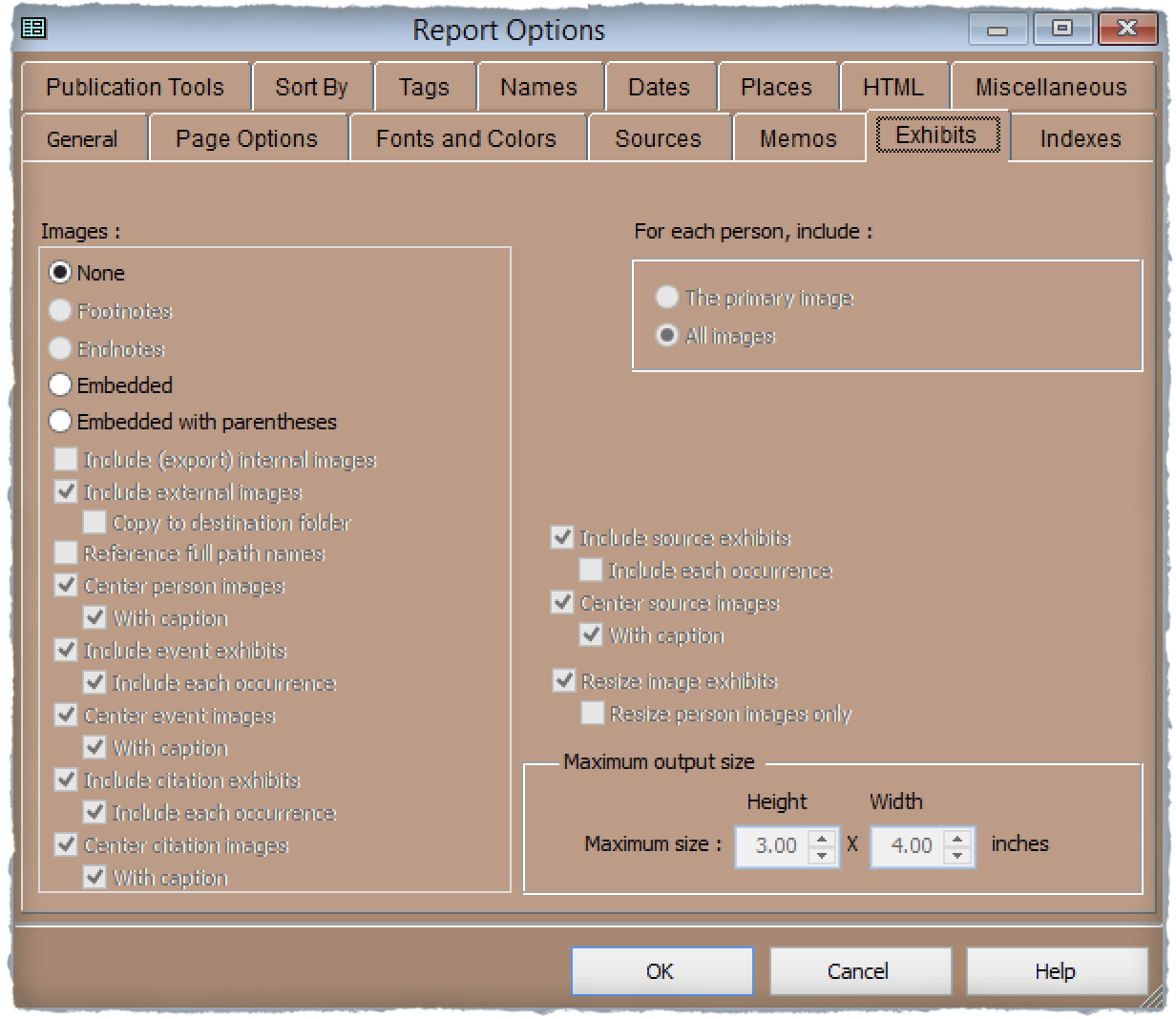 If you choose to embed exhibits, there are many options, such as where to position images, and whether to include event and citation images.
Choose whether to include exhibits, or leave your report as a textual format.
Report Options ~ Exhibits
Creating Your File
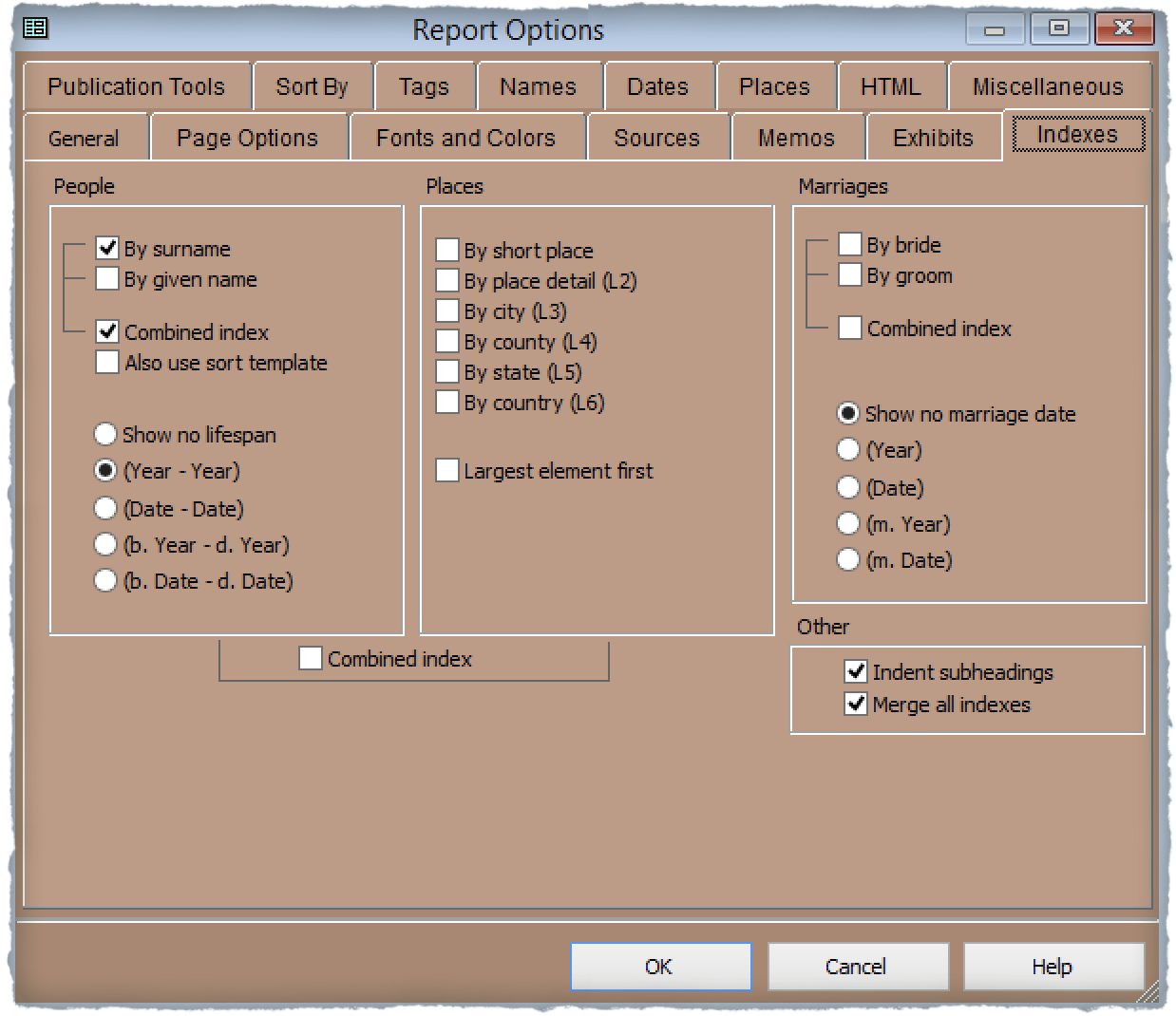 Choose what to include in your Index. I chose to have only names and their lifespans. 

Keep in mind that TMG does not actually create an index, but it does provide the ability to insert it from within the word processor. Using MS Word, select place the cursor where you want the index to begin, then select References > Insert Index.
Known lifespan
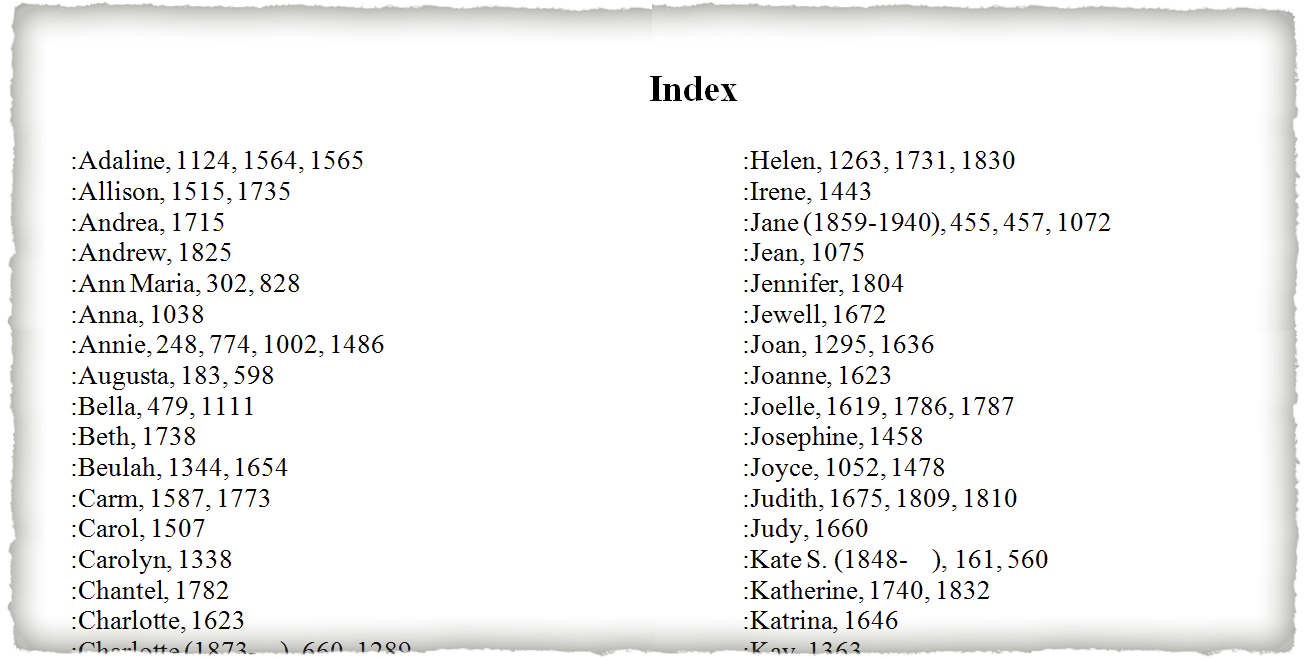 Report Options ~ Indexes
Creating Your File
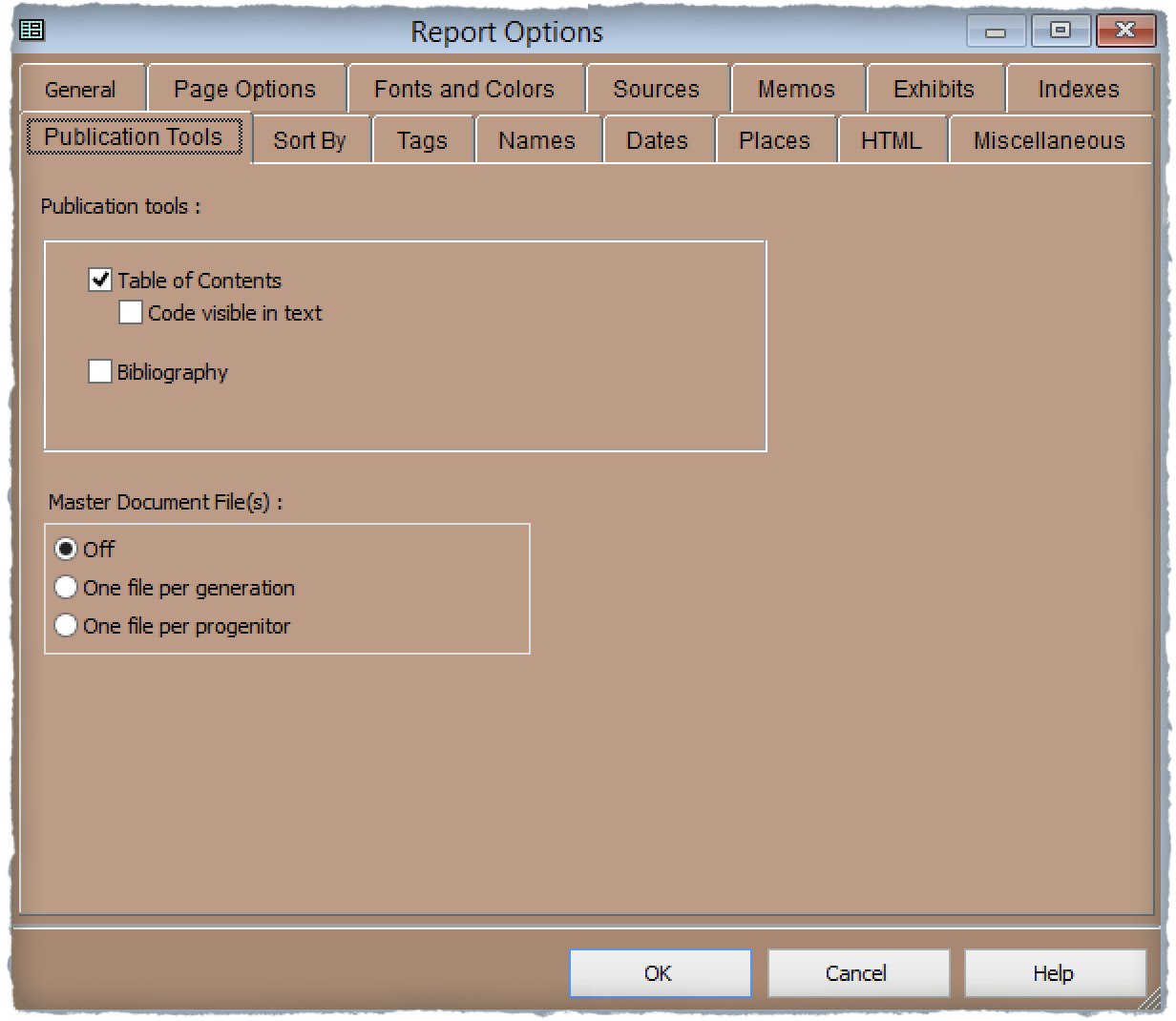 Table of Contents format and text insertion is done manually within the word processor.
Report Options ~ Publication Tools
Deselect use of current focus person to alternate choices.
A descendant report would have only one focus person
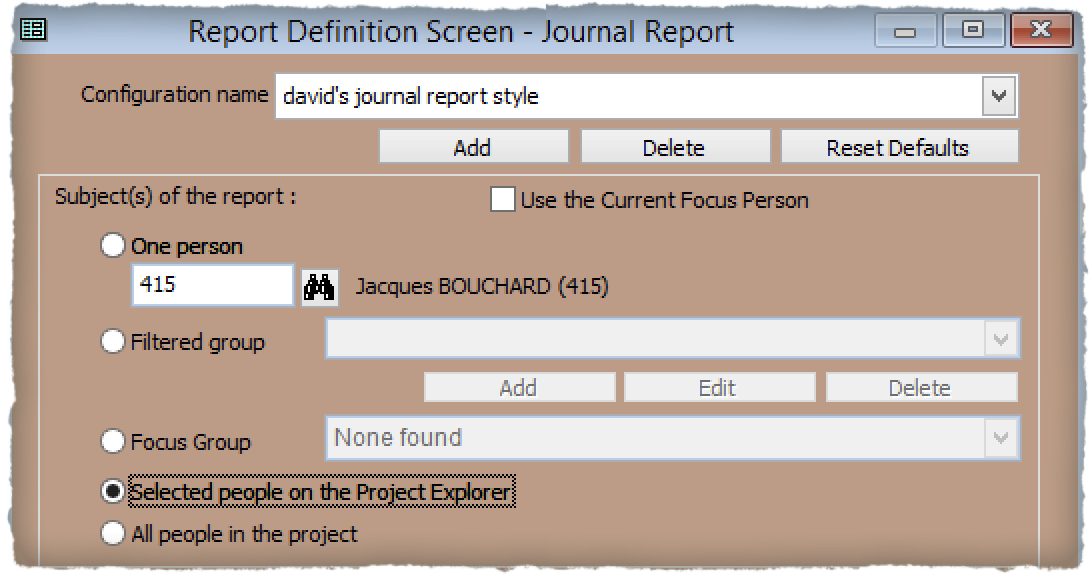 Creating Your File
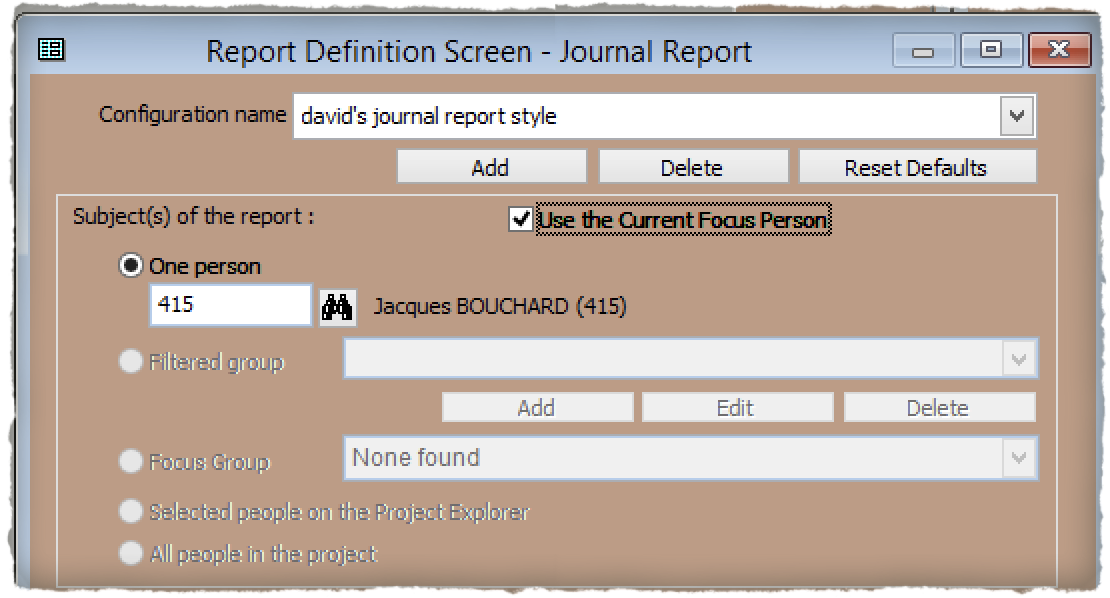 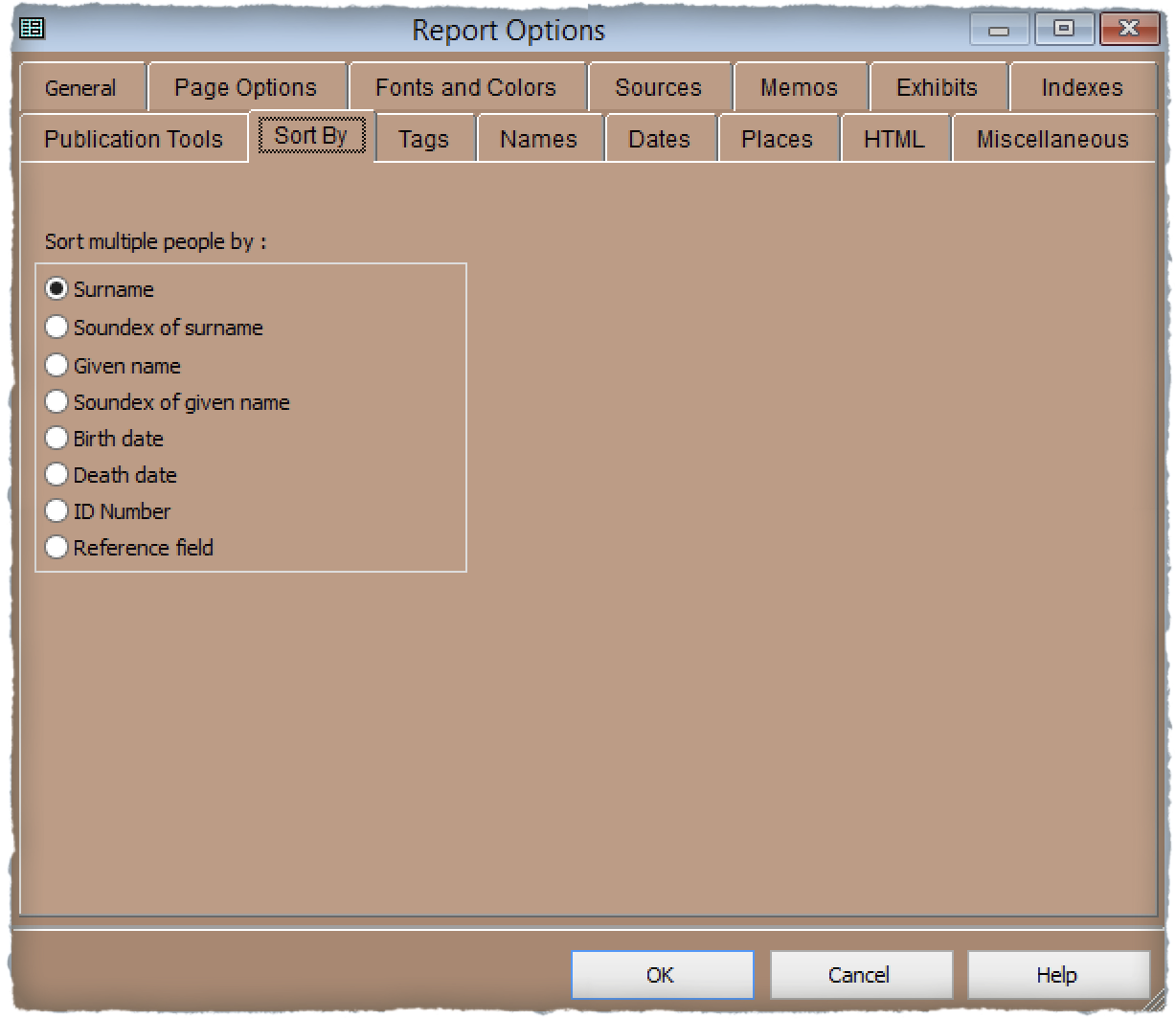 These options apply only when you have chosen more than one person as the focus of the report.
Report Options ~ Sort By
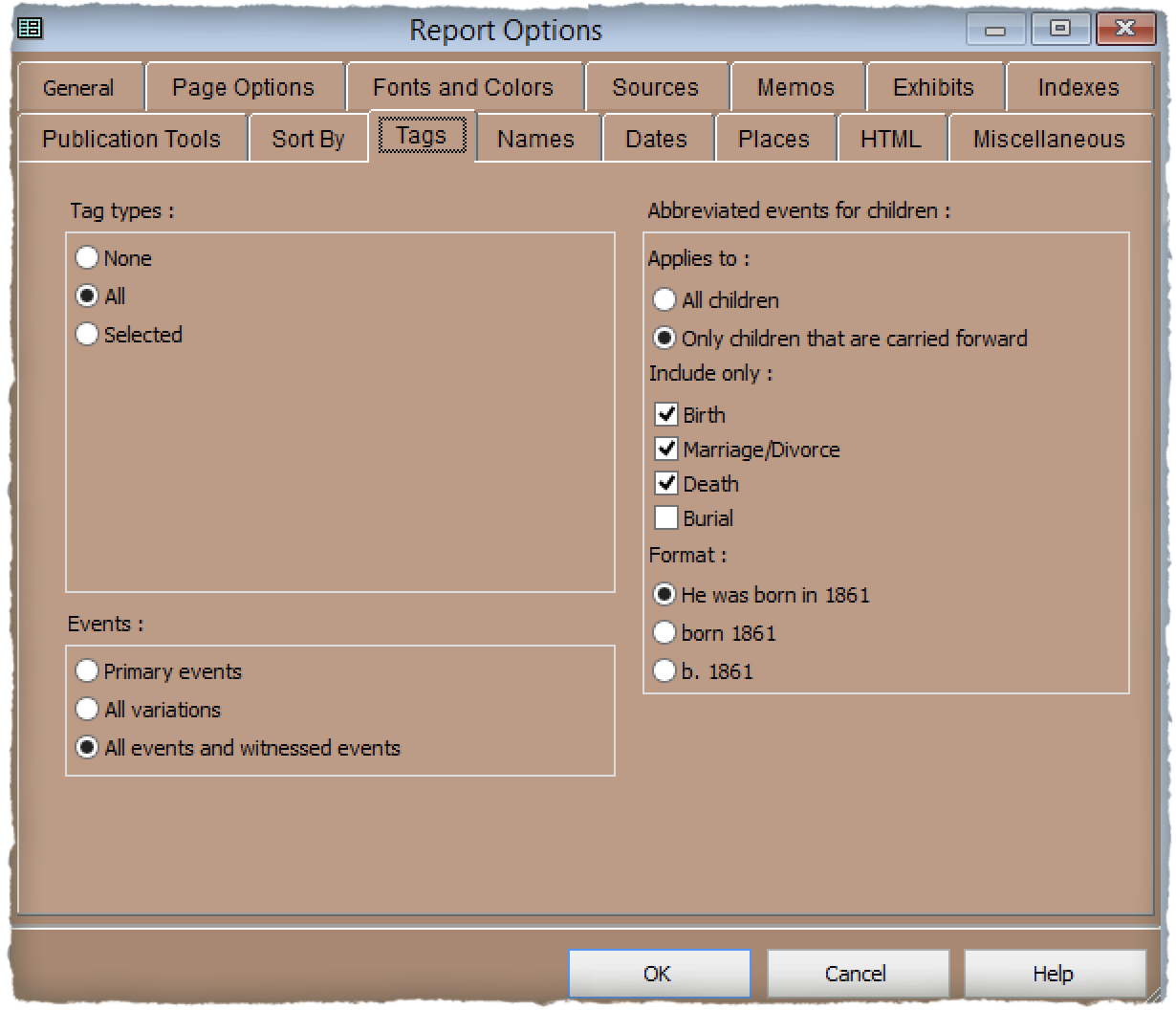 Most often I choose to include all tag types.
Creating Your File
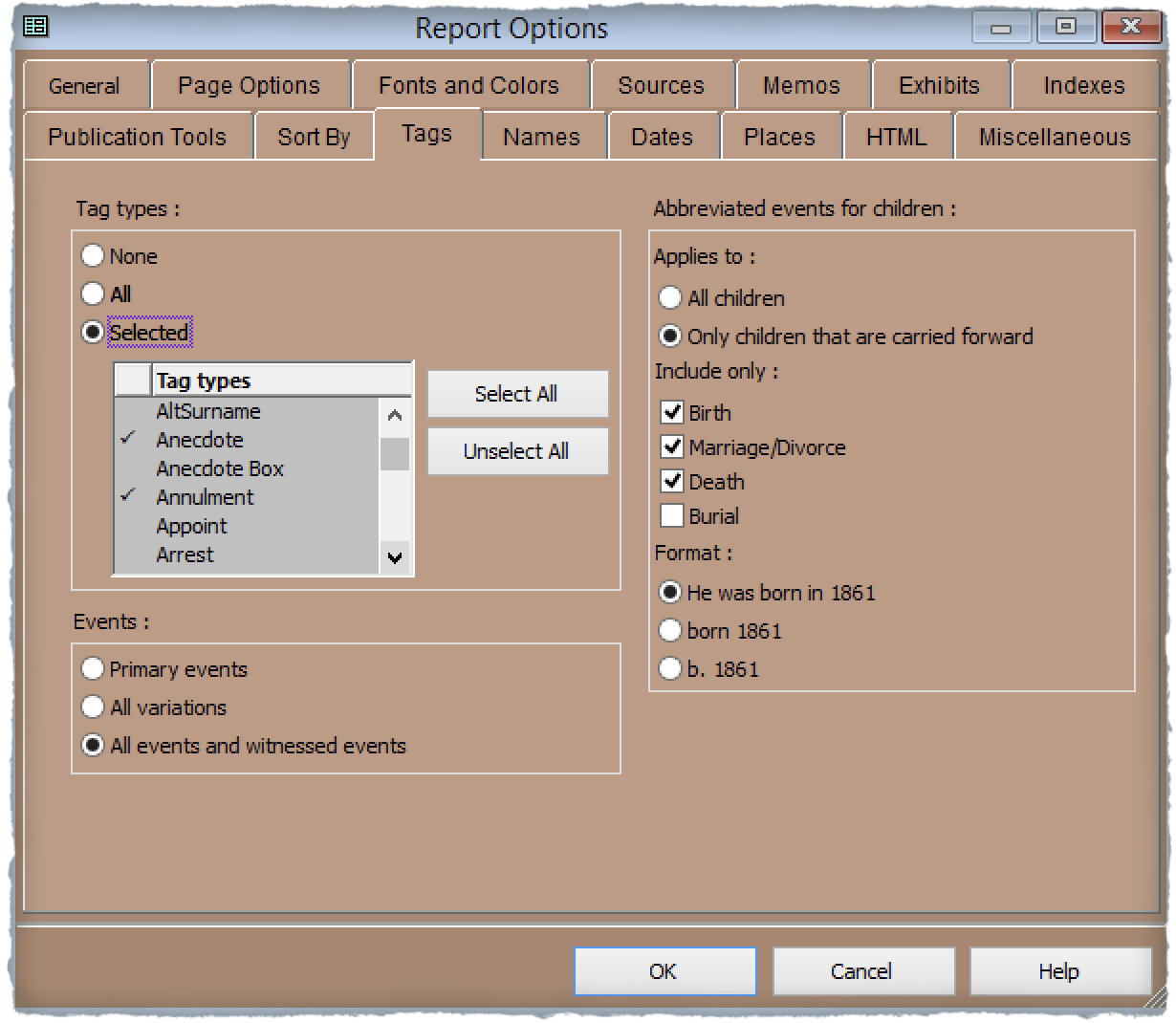 There is an option to select which tag types to include.
Report Options ~ Tags
Each generation can be separated by a centred line, such as “Generation Three”.
Back reference generations will appear in brackets, in italics
Creating Your File
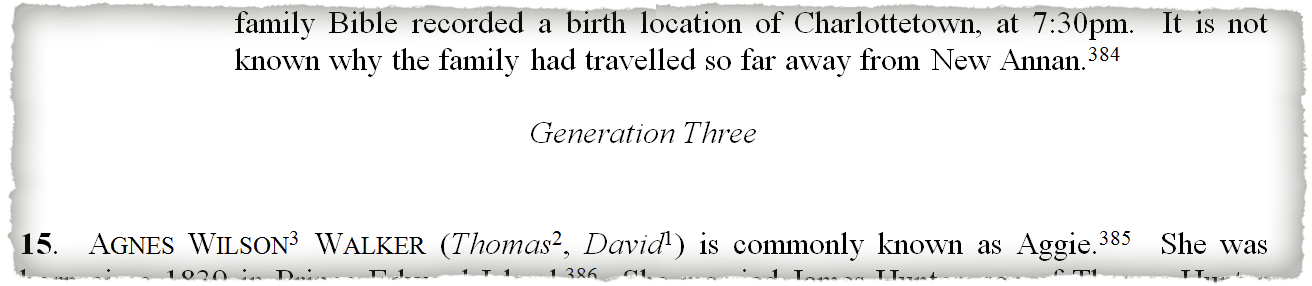 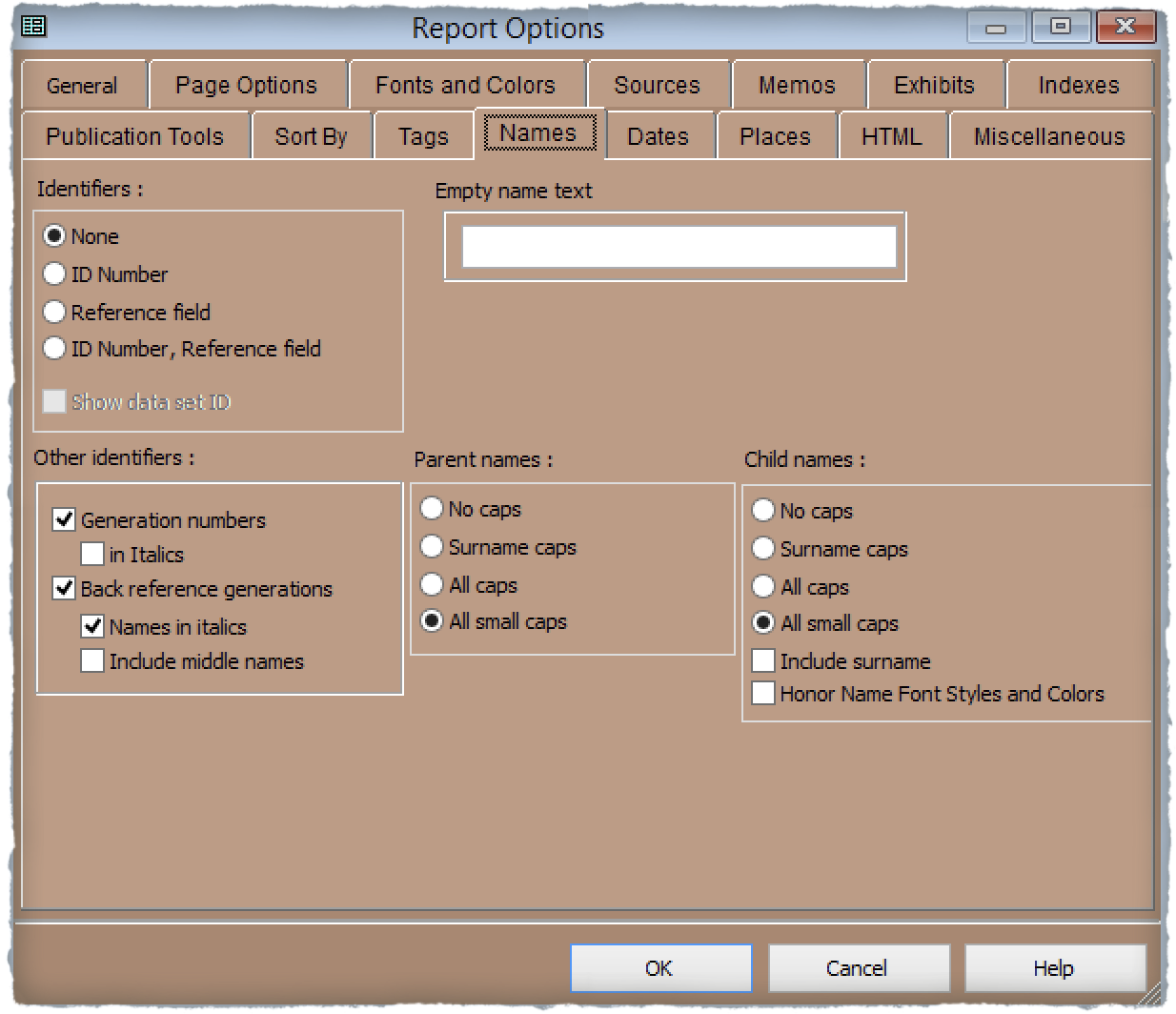 Normally, I choose not to include each person’s ID number as they don’t mean anything to anyone reading your book.
Report Options ~ Names
Creating Your File
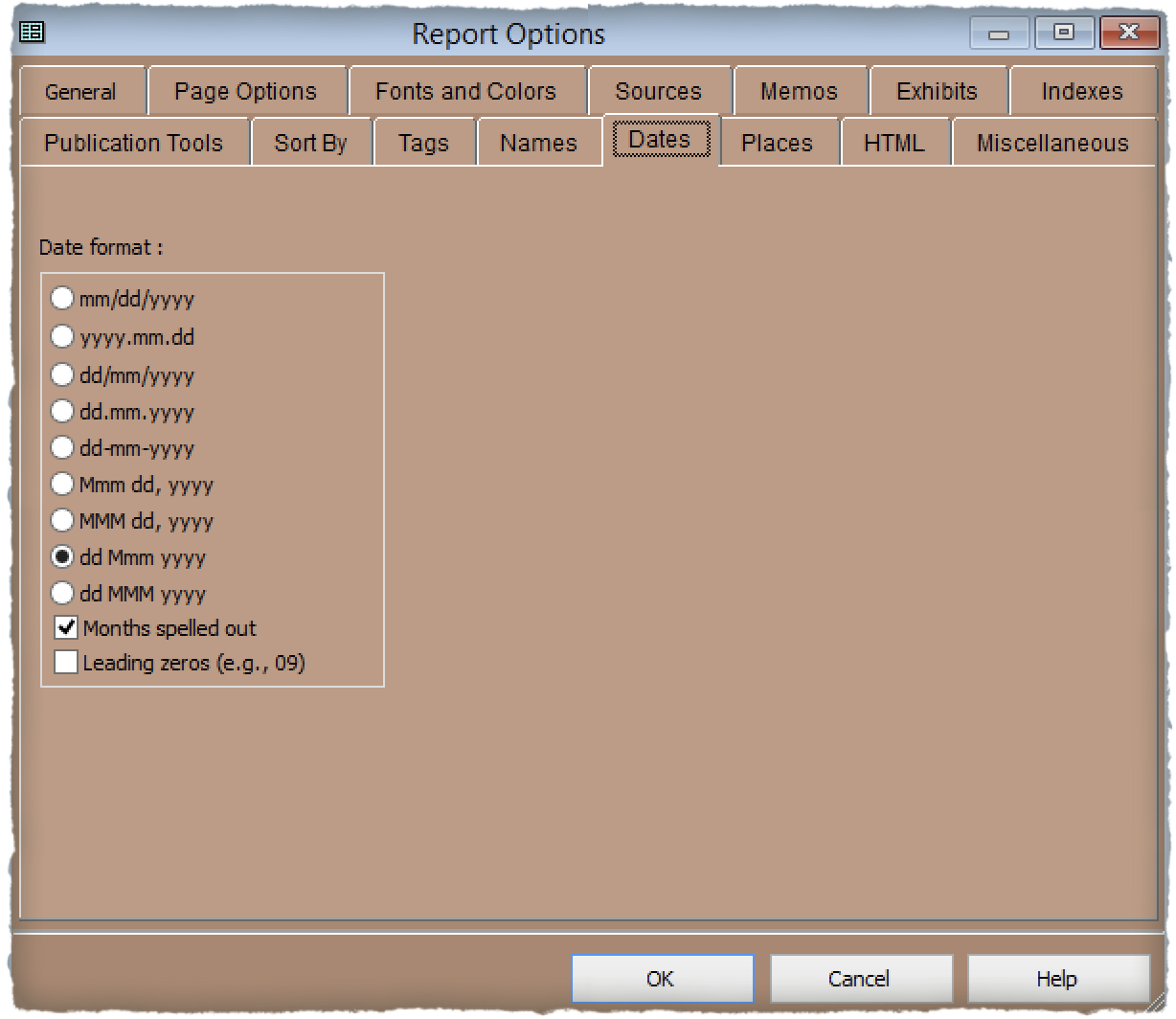 I choose to use Day/Month/Year as it represents a logical incremental time frame, additionally with months spelled out.
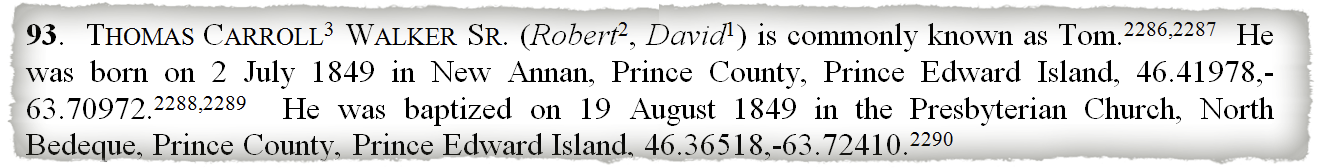 Report Options ~ Dates
I include GPS coordinates since I always record them for buildings and tombstones.
Creating Your File
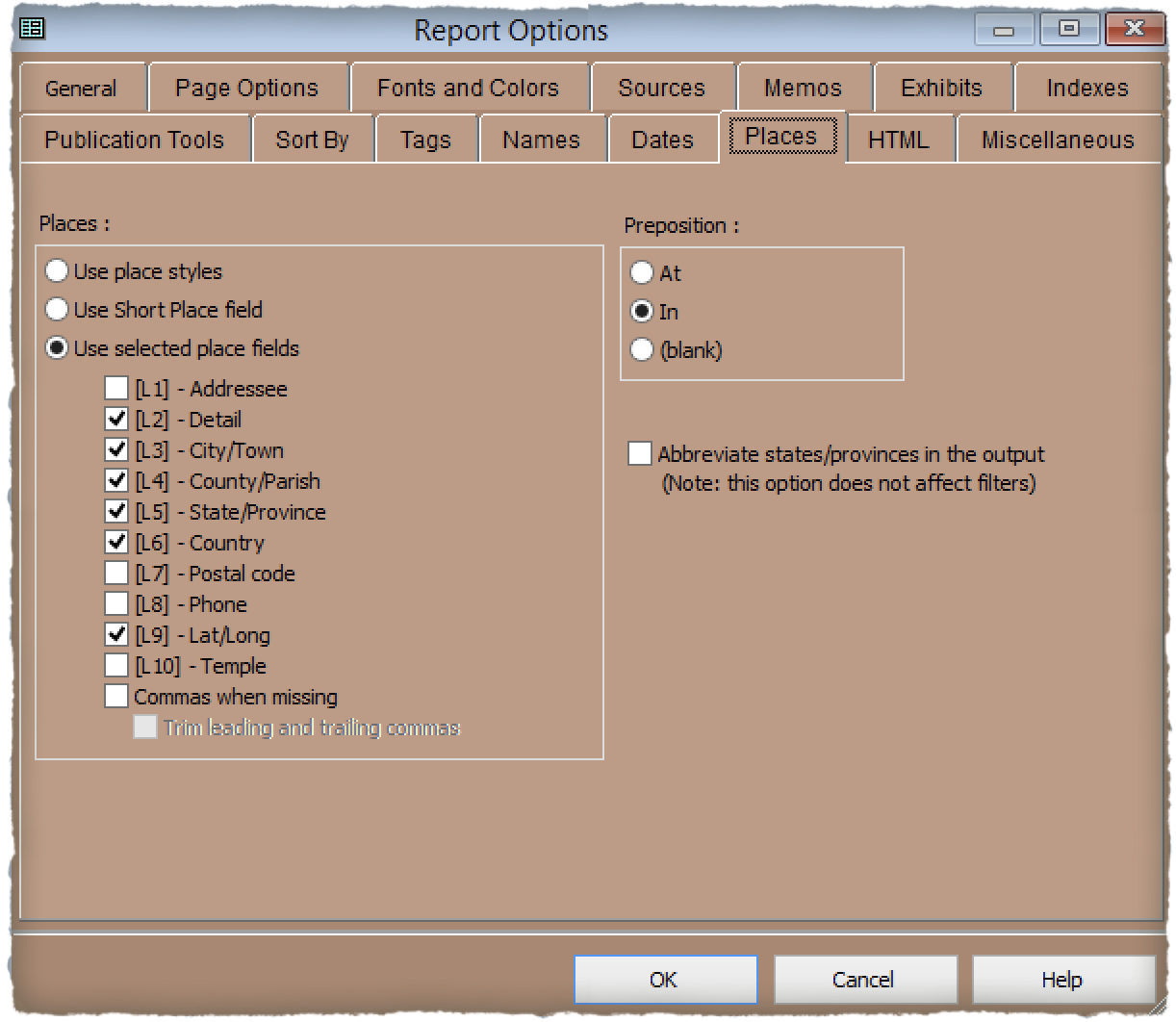 Several options are available for place names. Inclusion of Detail is selected for items such as church, cemetery and address names.
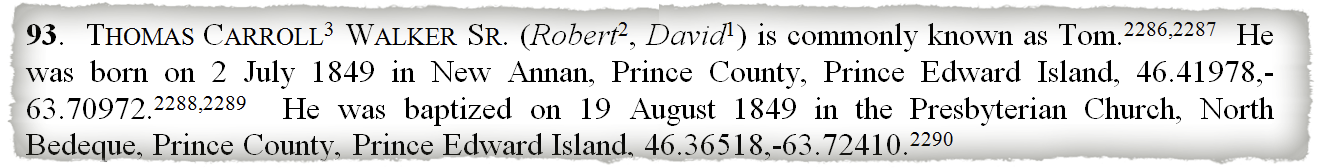 Report Options ~ Places
Creating Your File
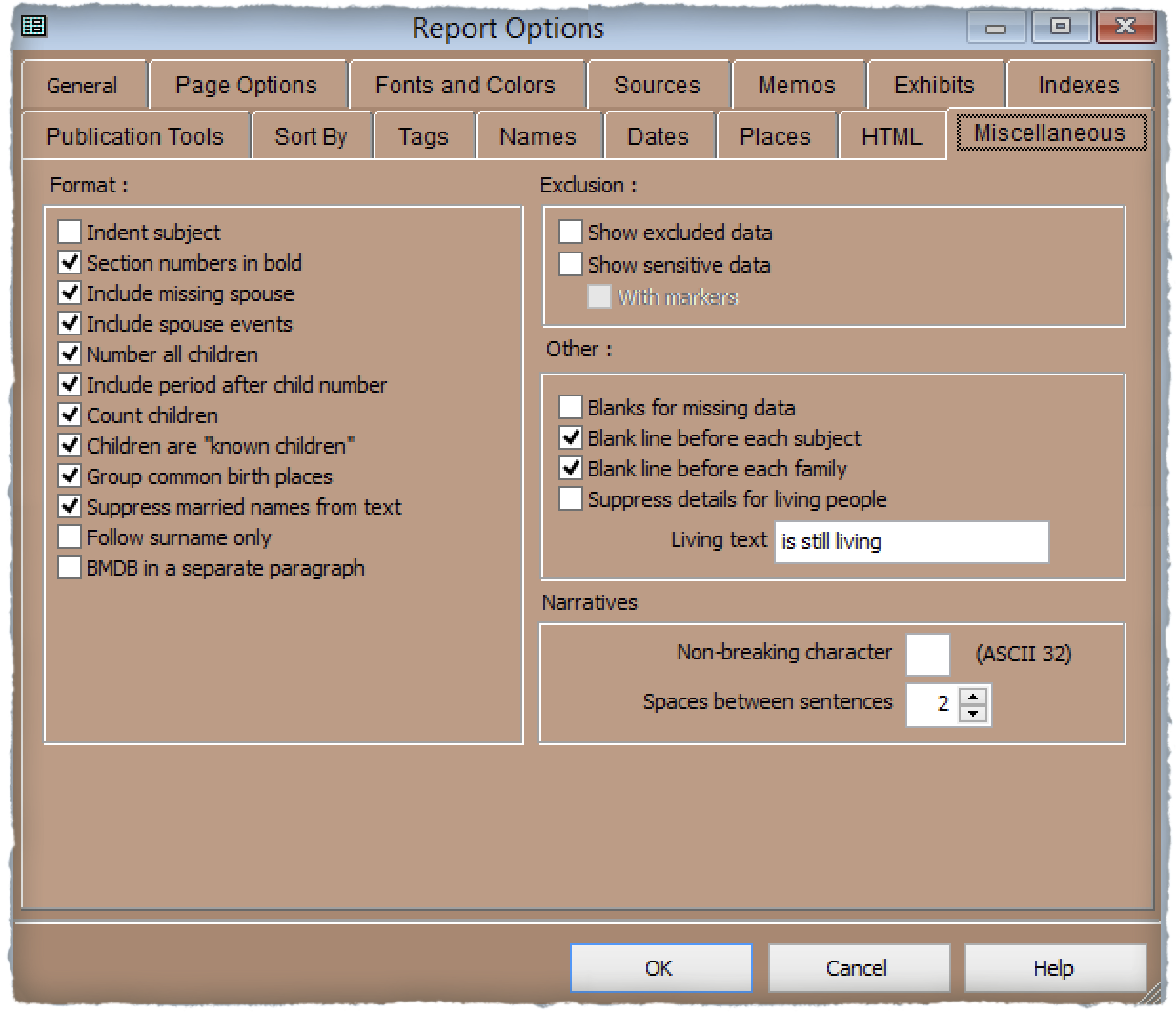 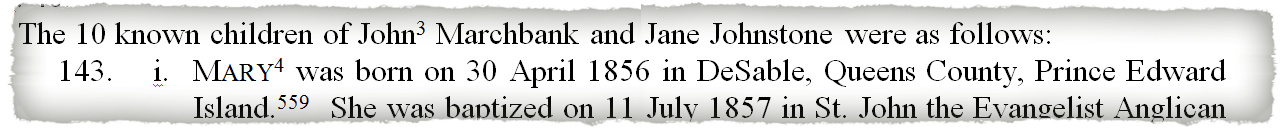 Report Options ~ Miscellaneous
Editing Your File
The example publication that will be shown today is in two parts.
The first is a textual journal report created by genealogy software, specifically The Master Genealogist (TMG).
The second is a manually written edition using MS Publisher. I use this program when I need to include graphics and/or images. MS Word fails miserably when it comes to positioning graphics and/or images.
Editing Your File
Regardless of what genealogy software you use there will always be required editing. One cannot rely on the software to get all of the punctuation as intended. There may be double periods, double commas, sentences beginning with a lower case letter……
I read my textual file three times, all 1,947 pages! You will not likely catch all errors with a single read.
Global Find & Replace filter can be used to correct errors.
Editing Your File
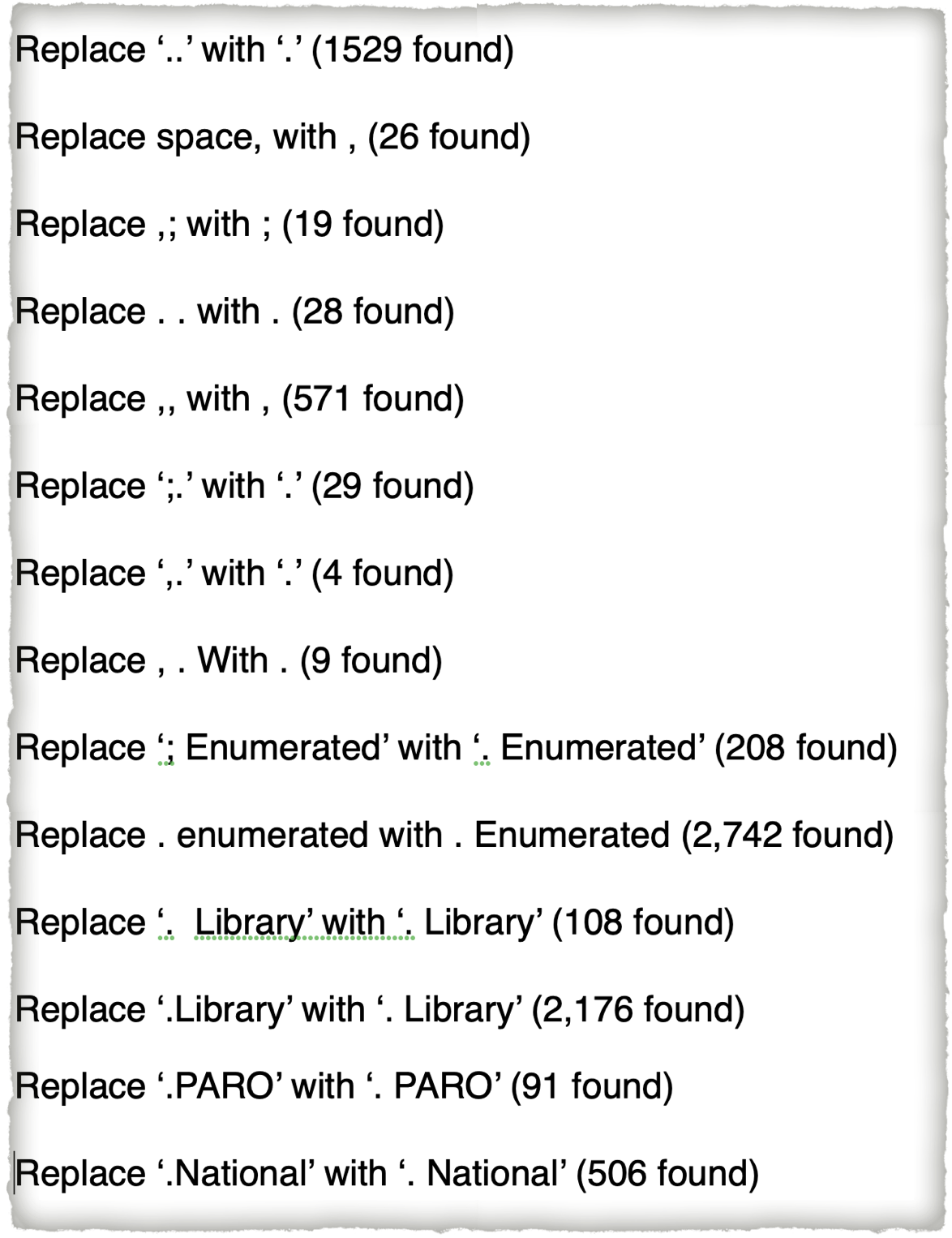 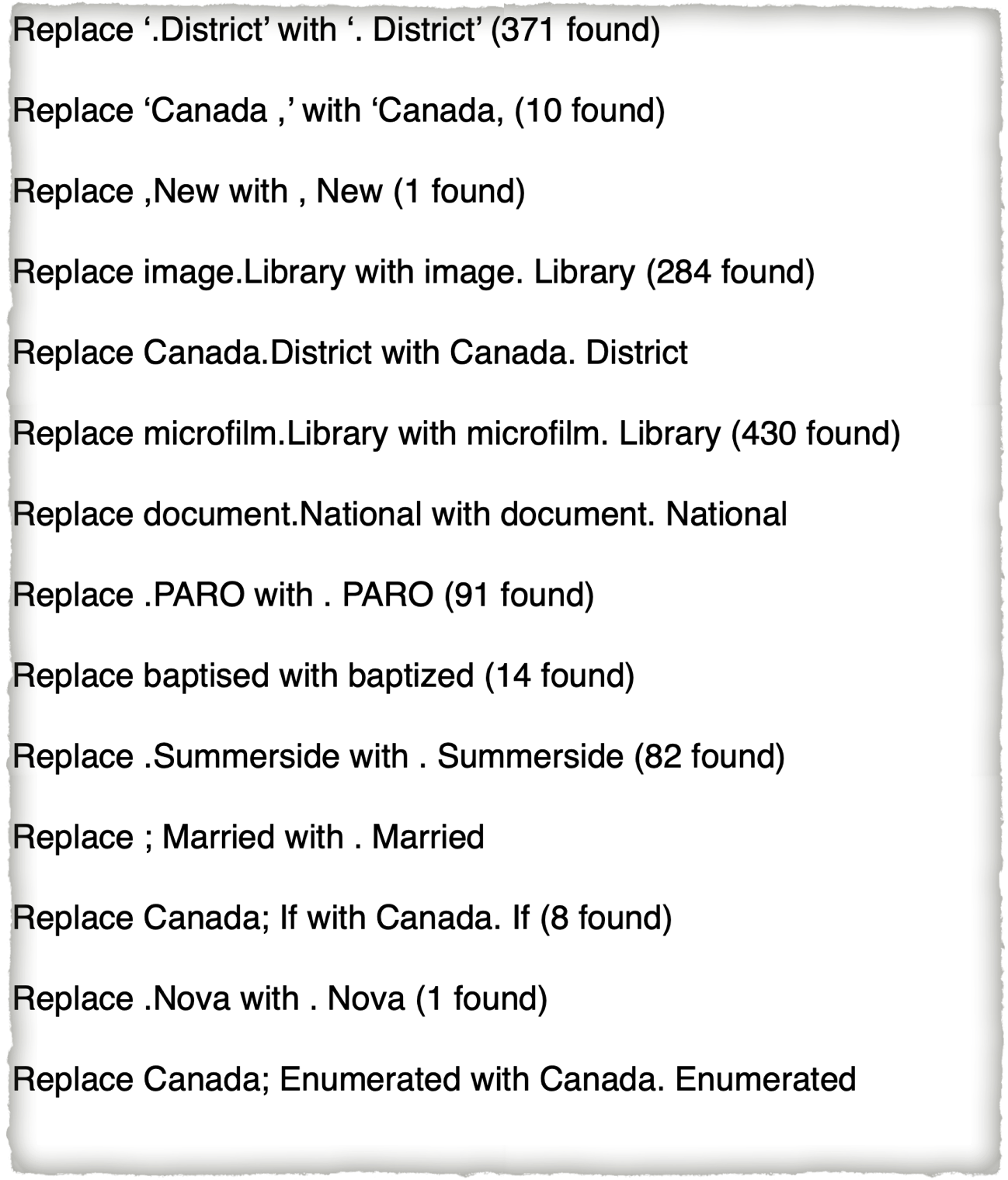 Examples of Find & Replace using Microsoft Word
Composing an Image Based Journal Report
The following examples illustrate the process used to create a journal filled with graphics and images, using MS Publisher. The resulting effort became the companion volume to the 3 part textual volume.
Create a Title Page
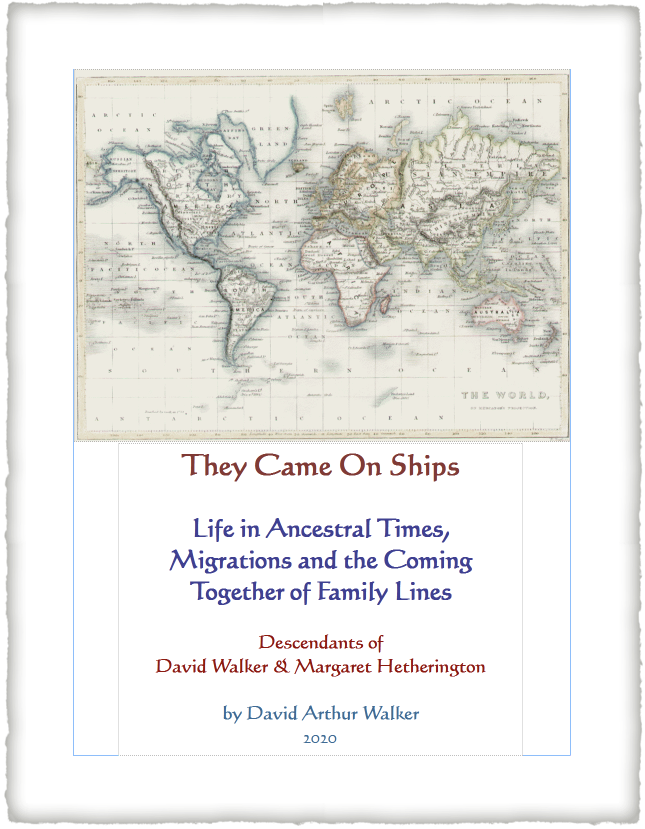 Add an “Extra” Page
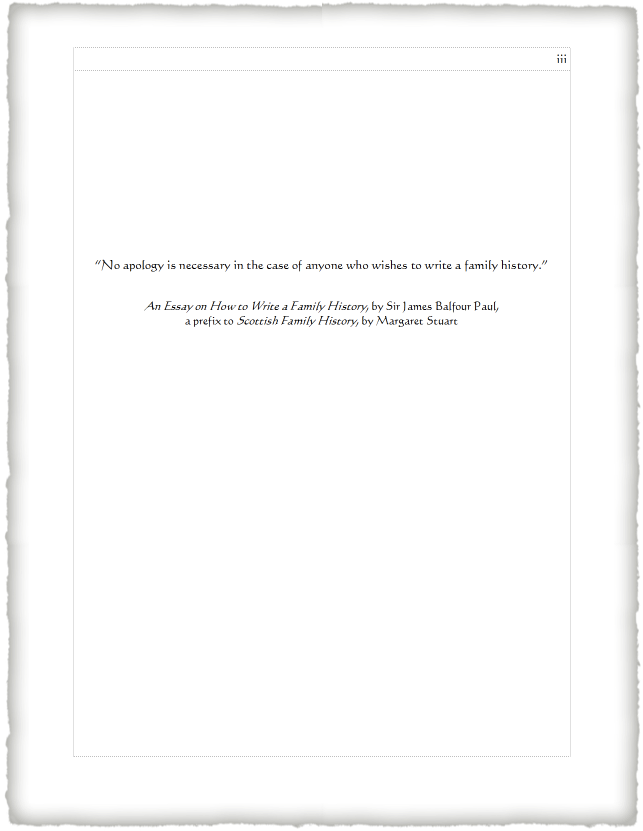 Add a Contents Page
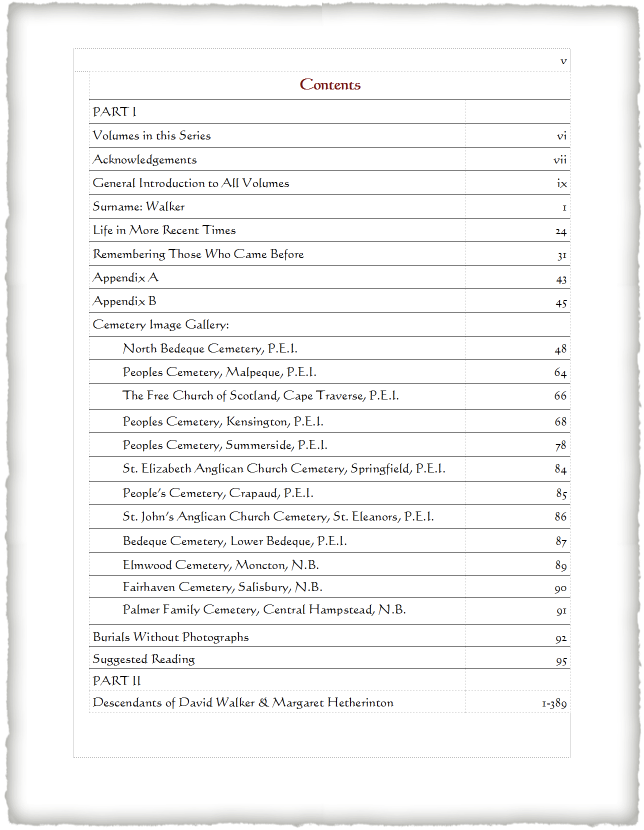 Include a Page for Contributors
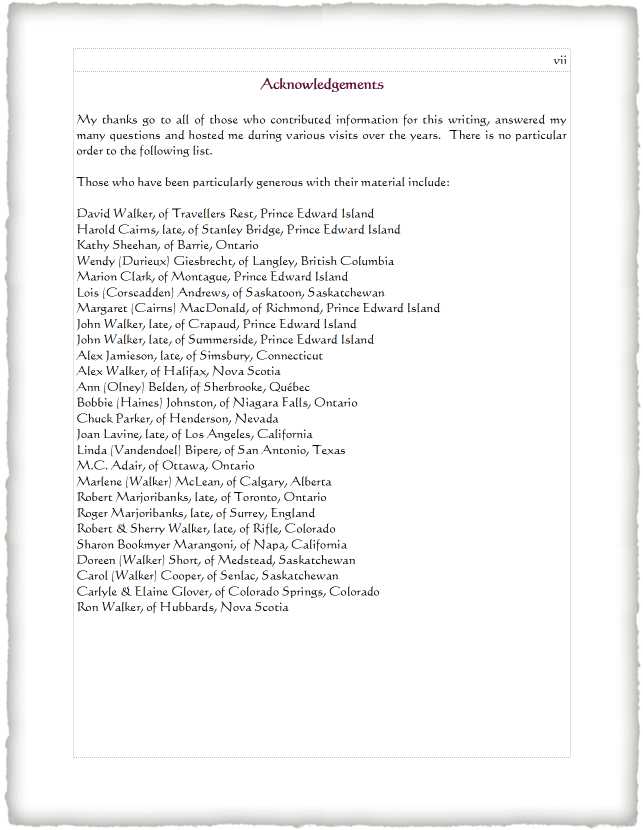 Add an Introduction
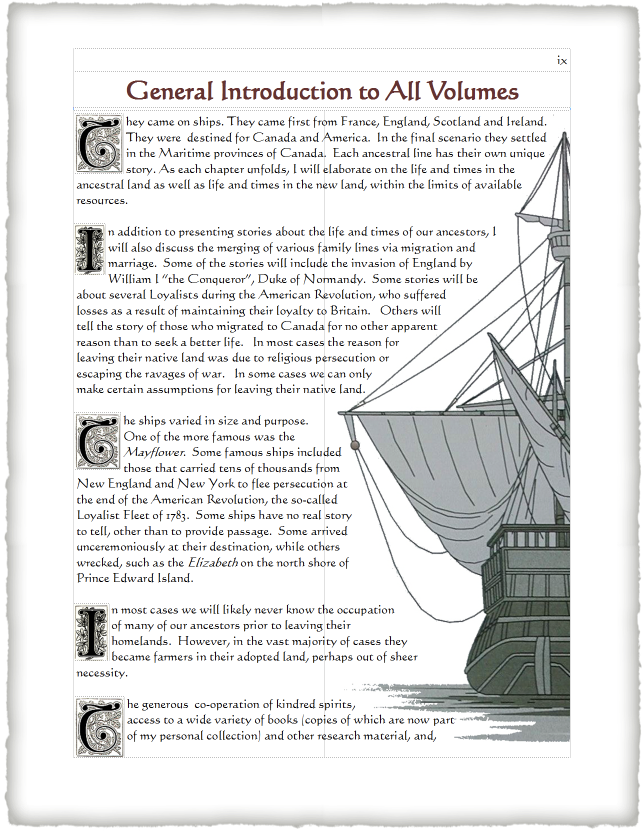 Add Appropriate Graphics
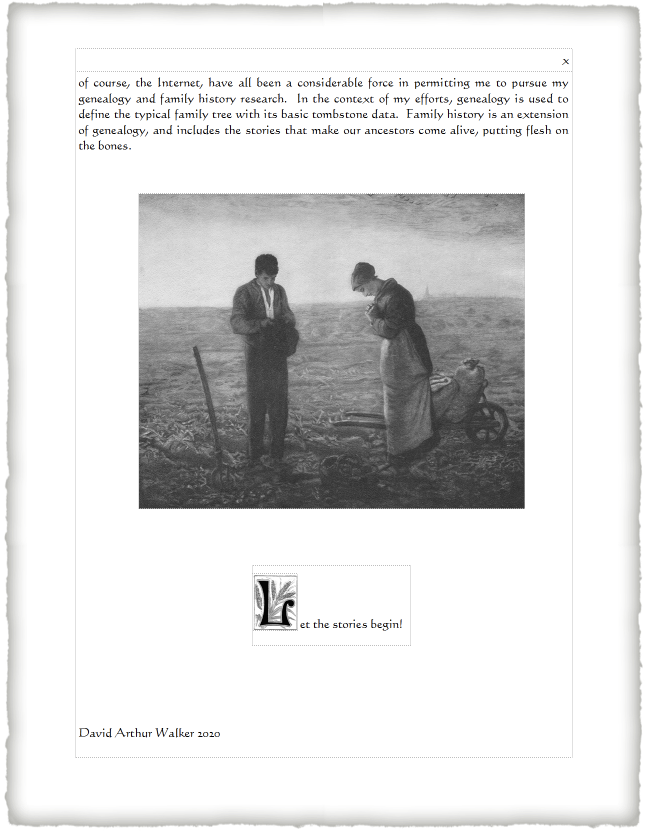 Add Some Background Stories
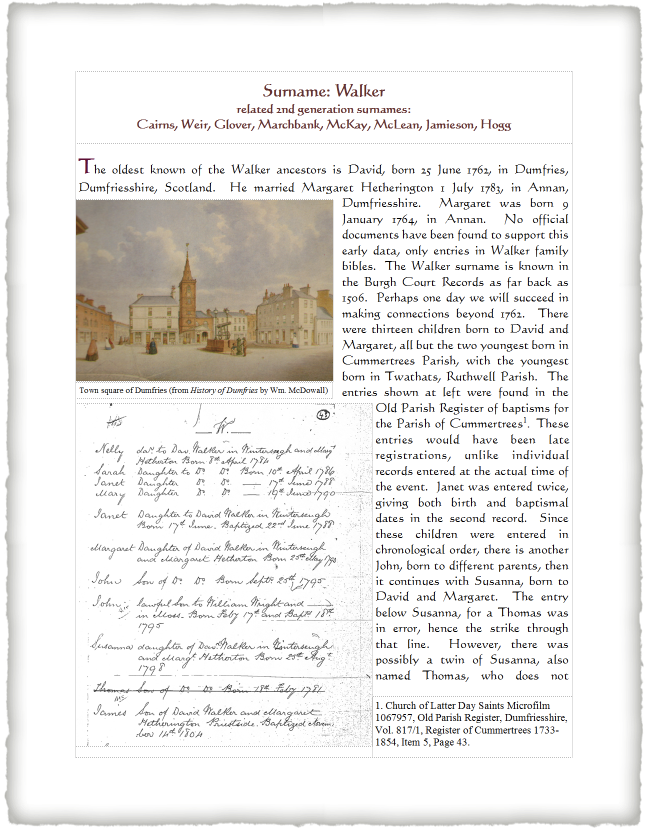 Add Family Bibles
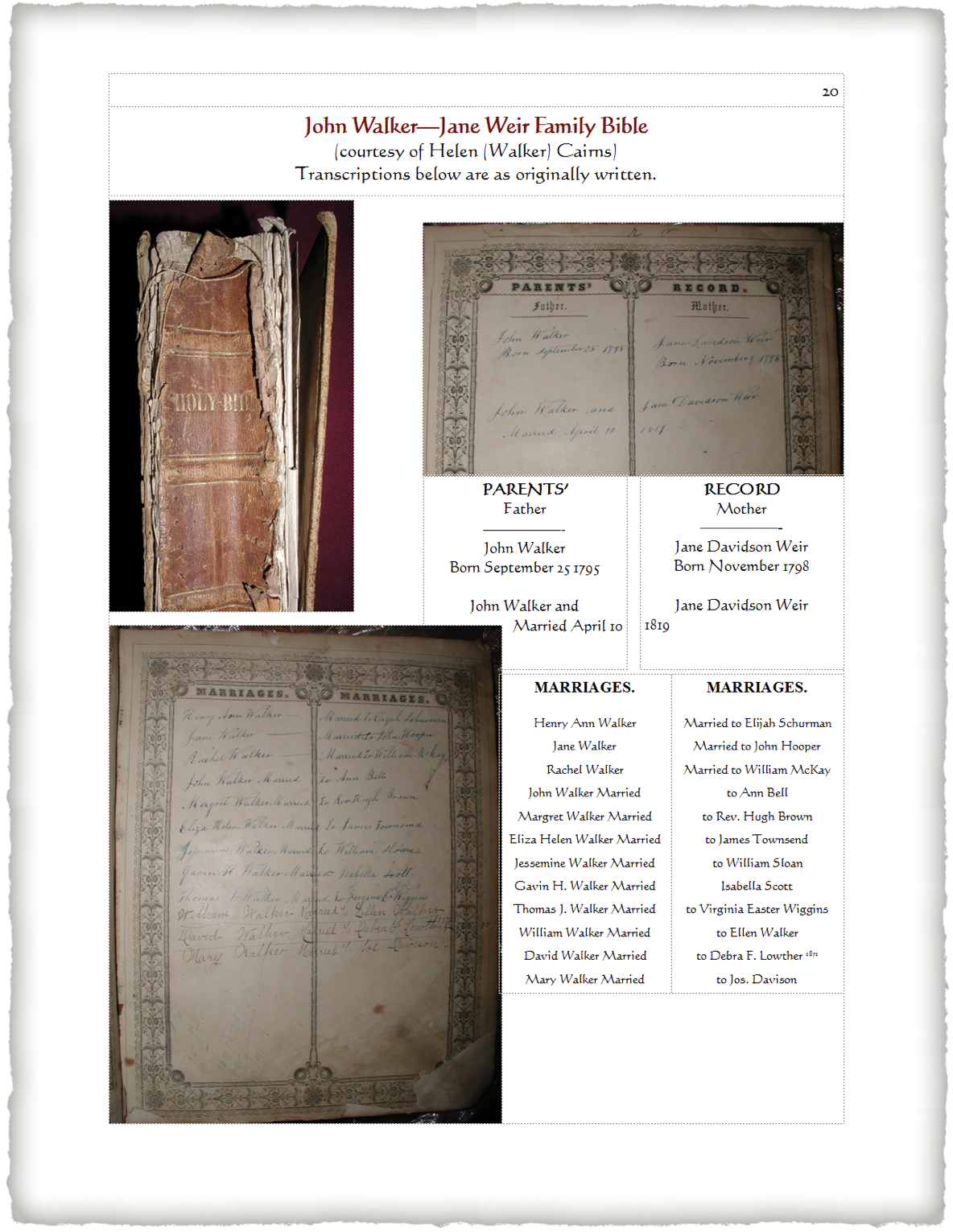 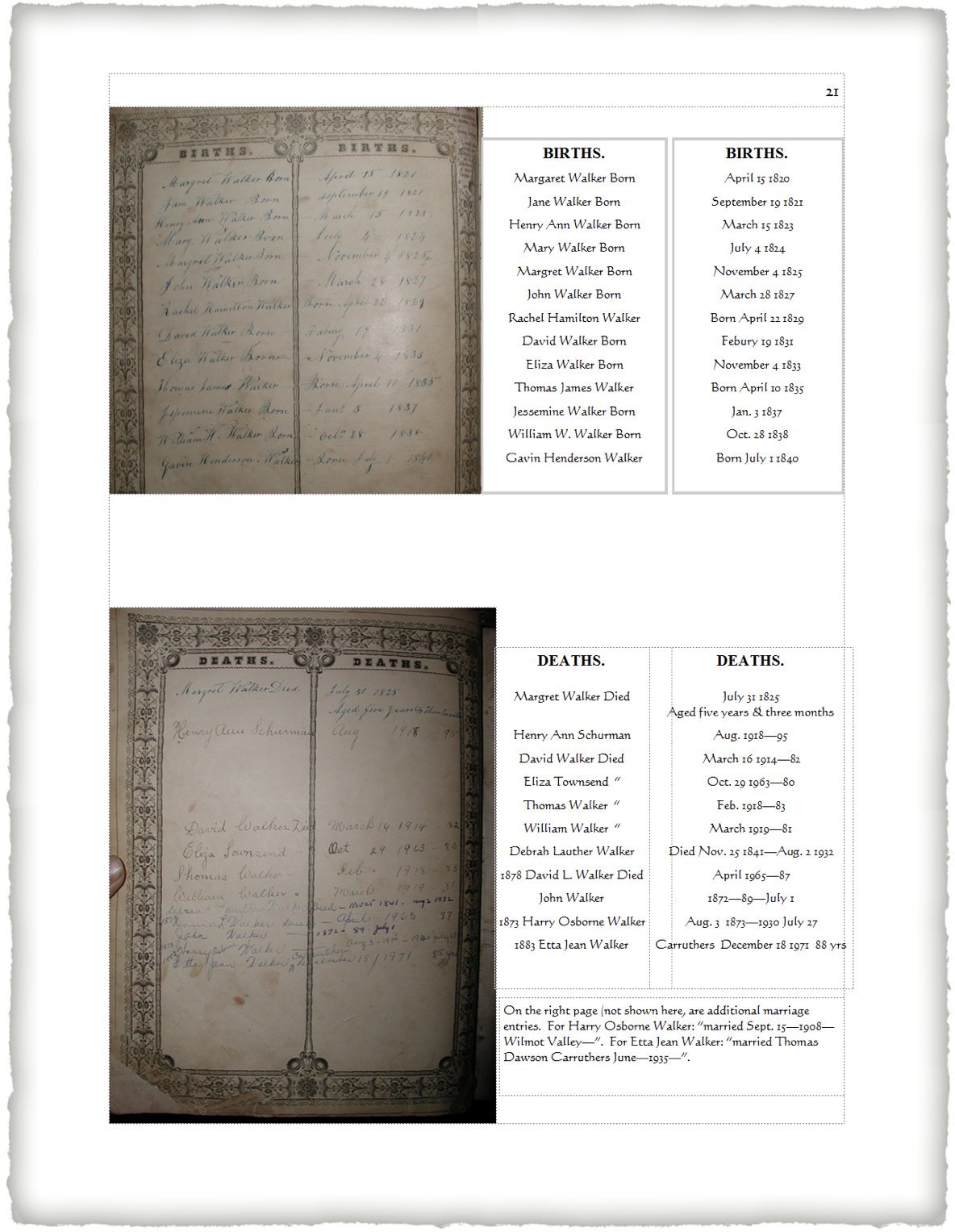 Add Some Human Interest
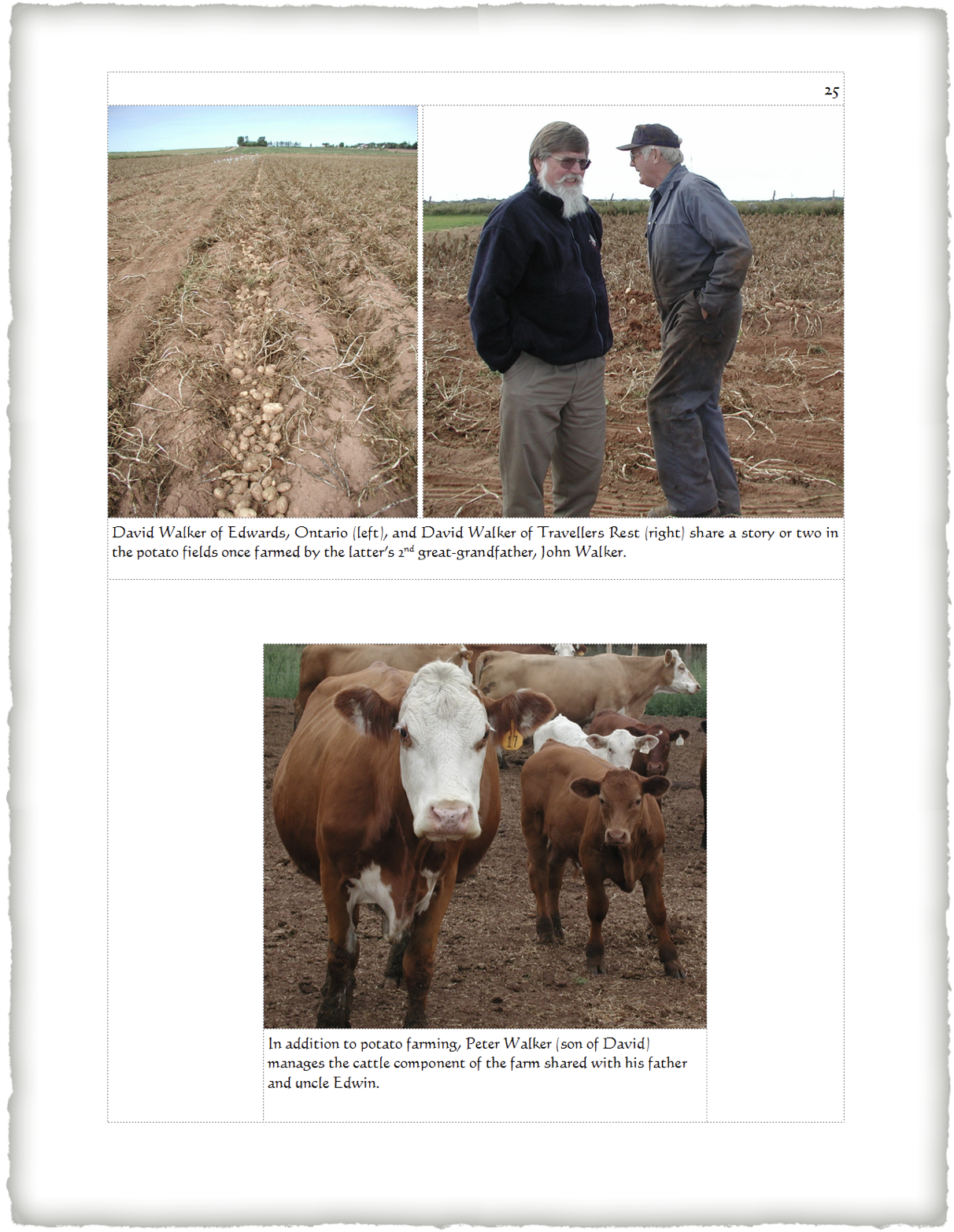 Add Some Historical Images
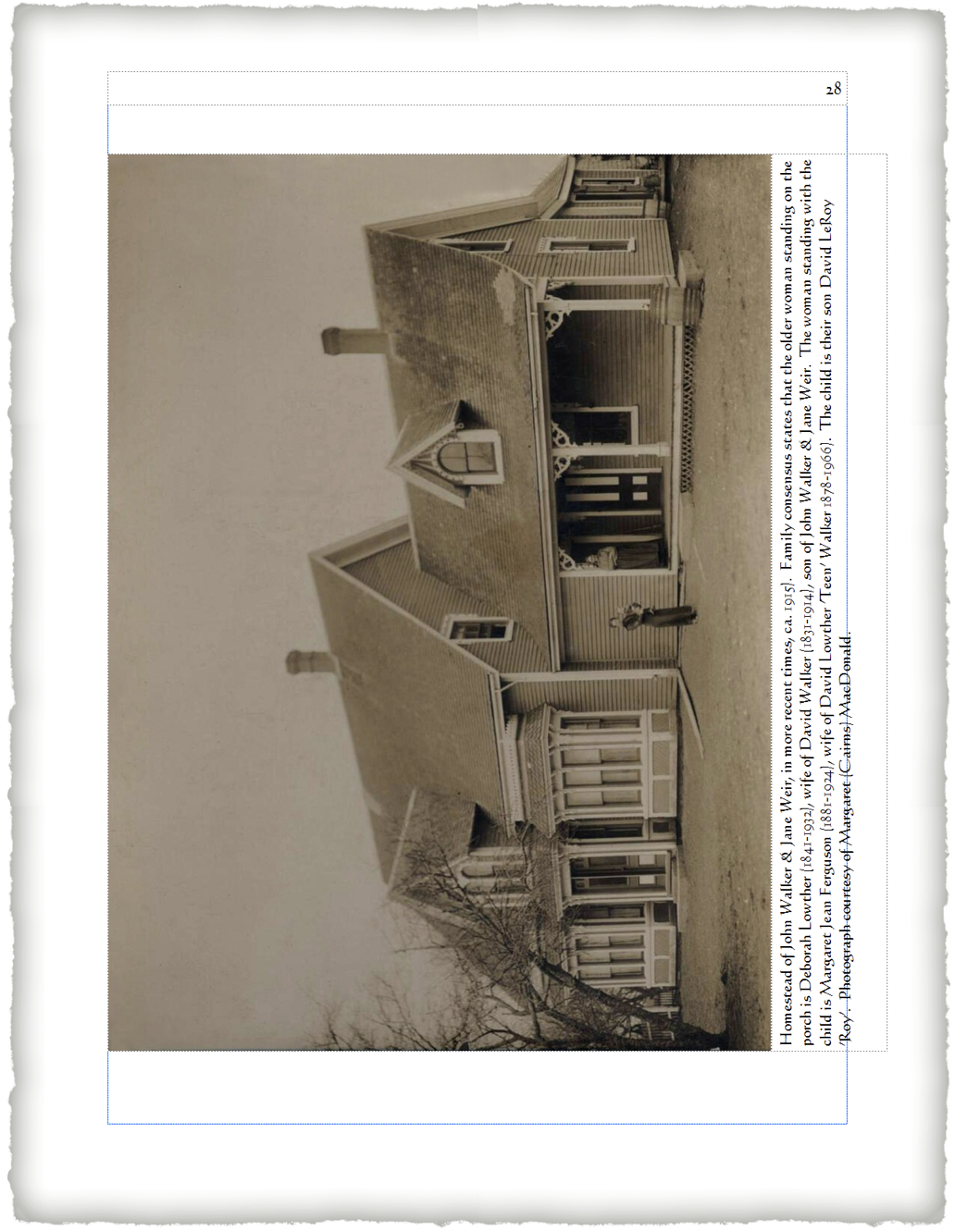 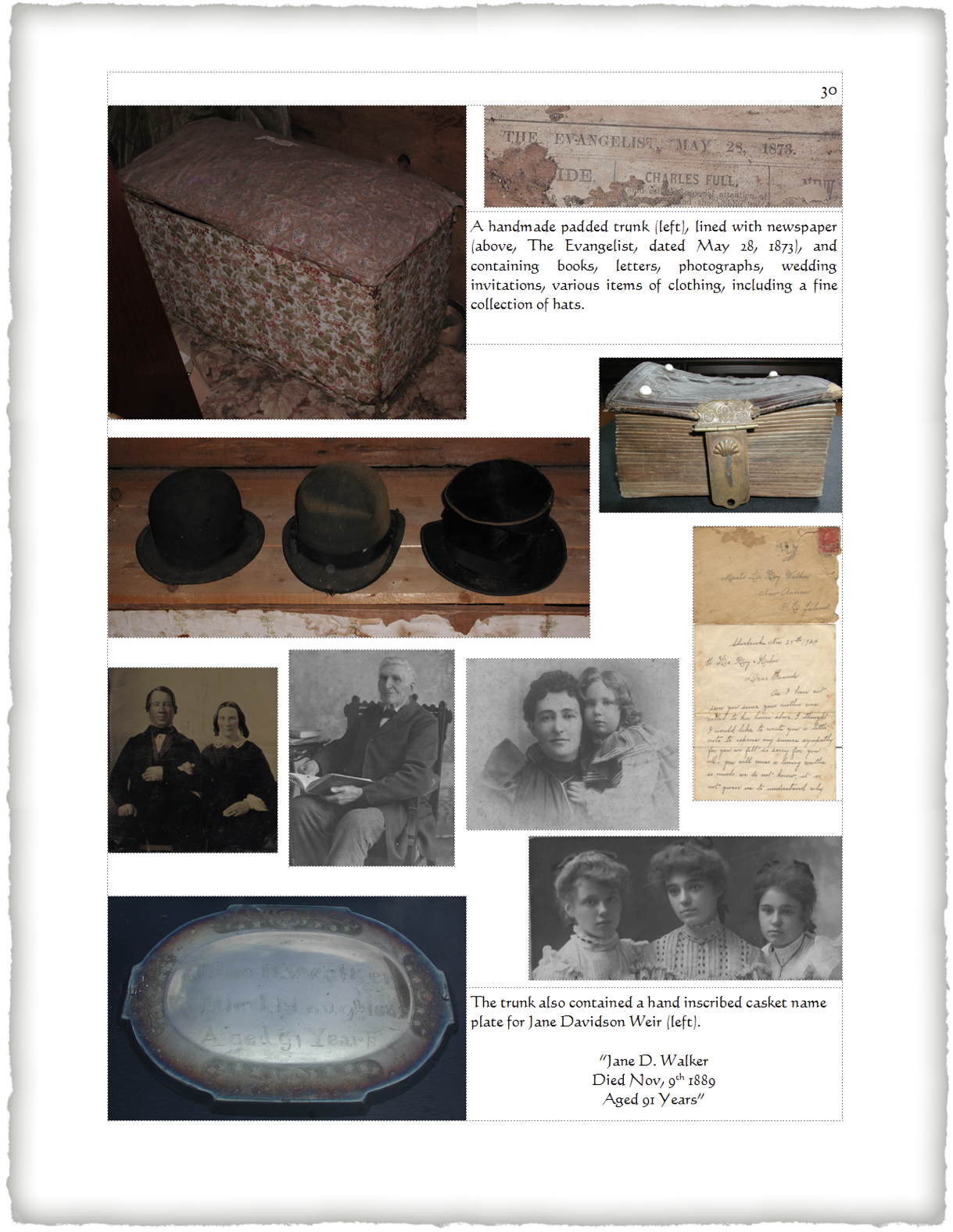 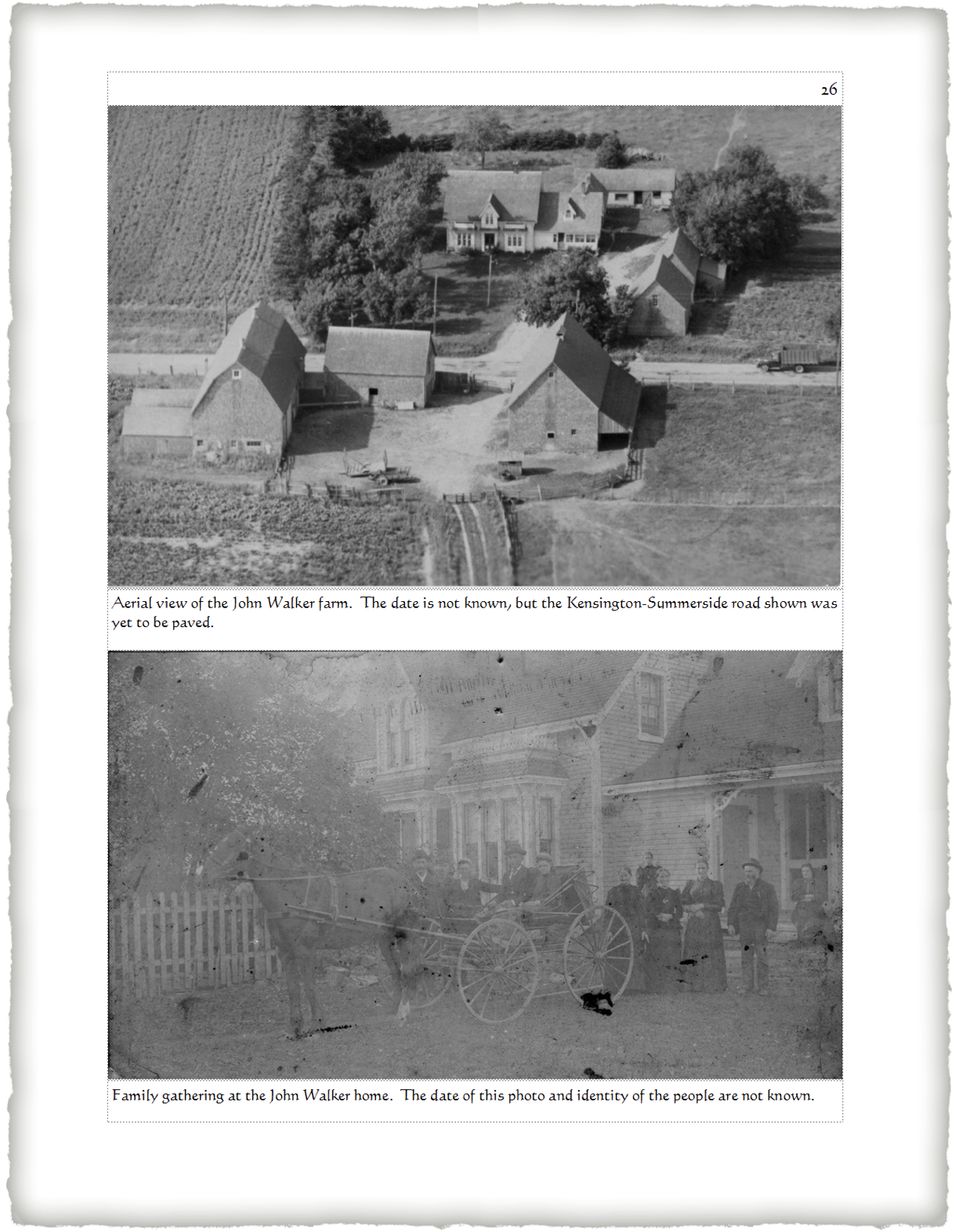 Add Some Portraits
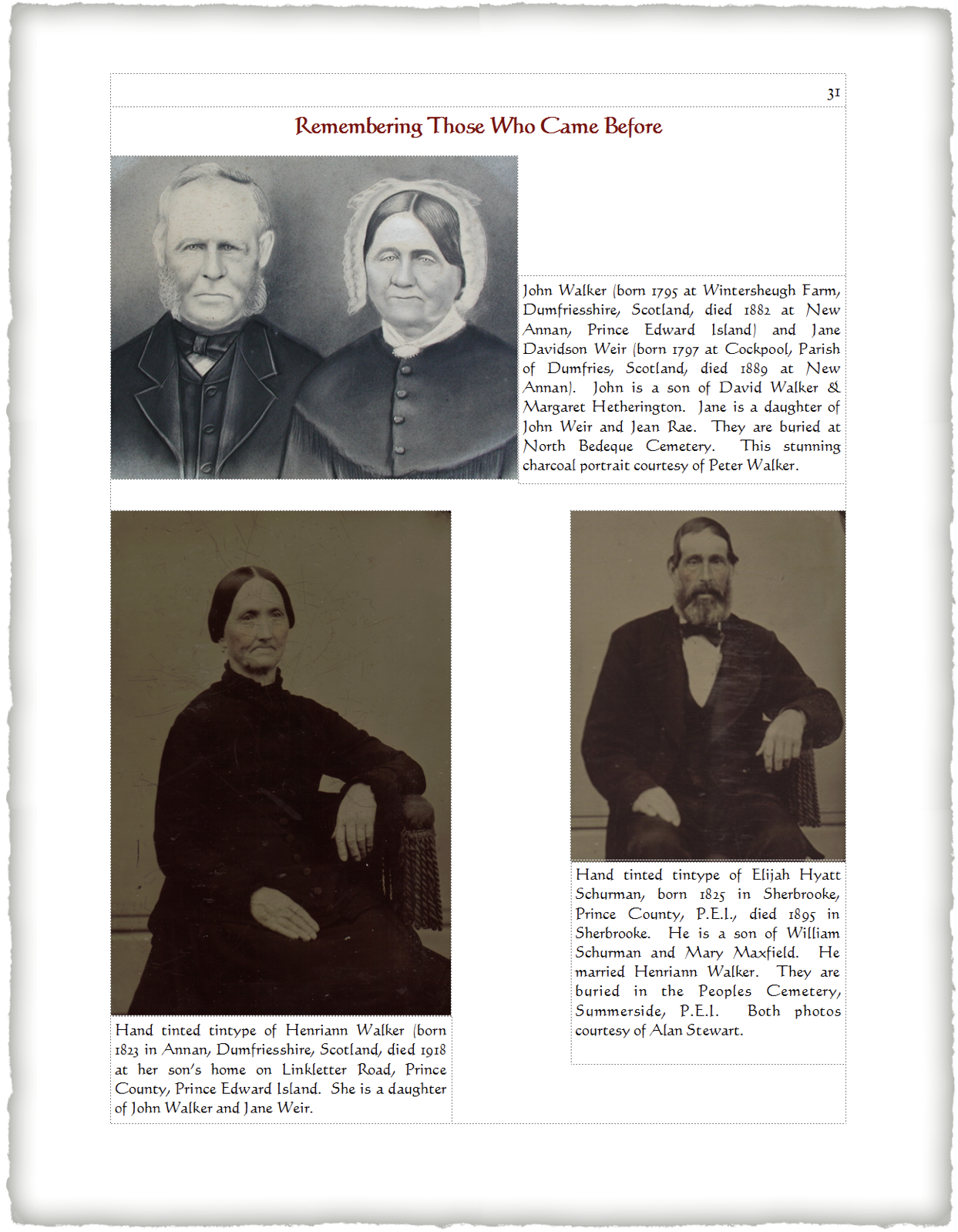 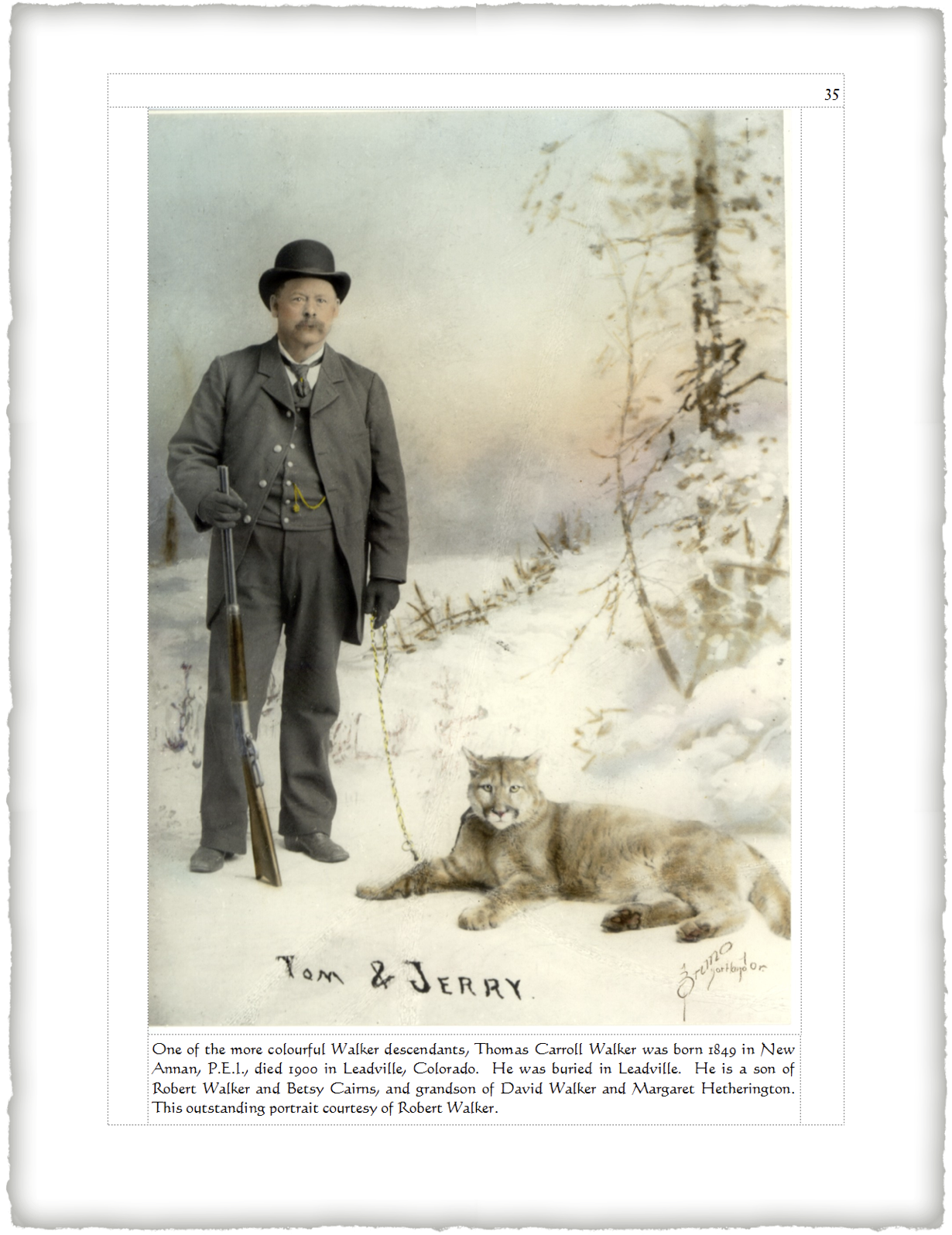 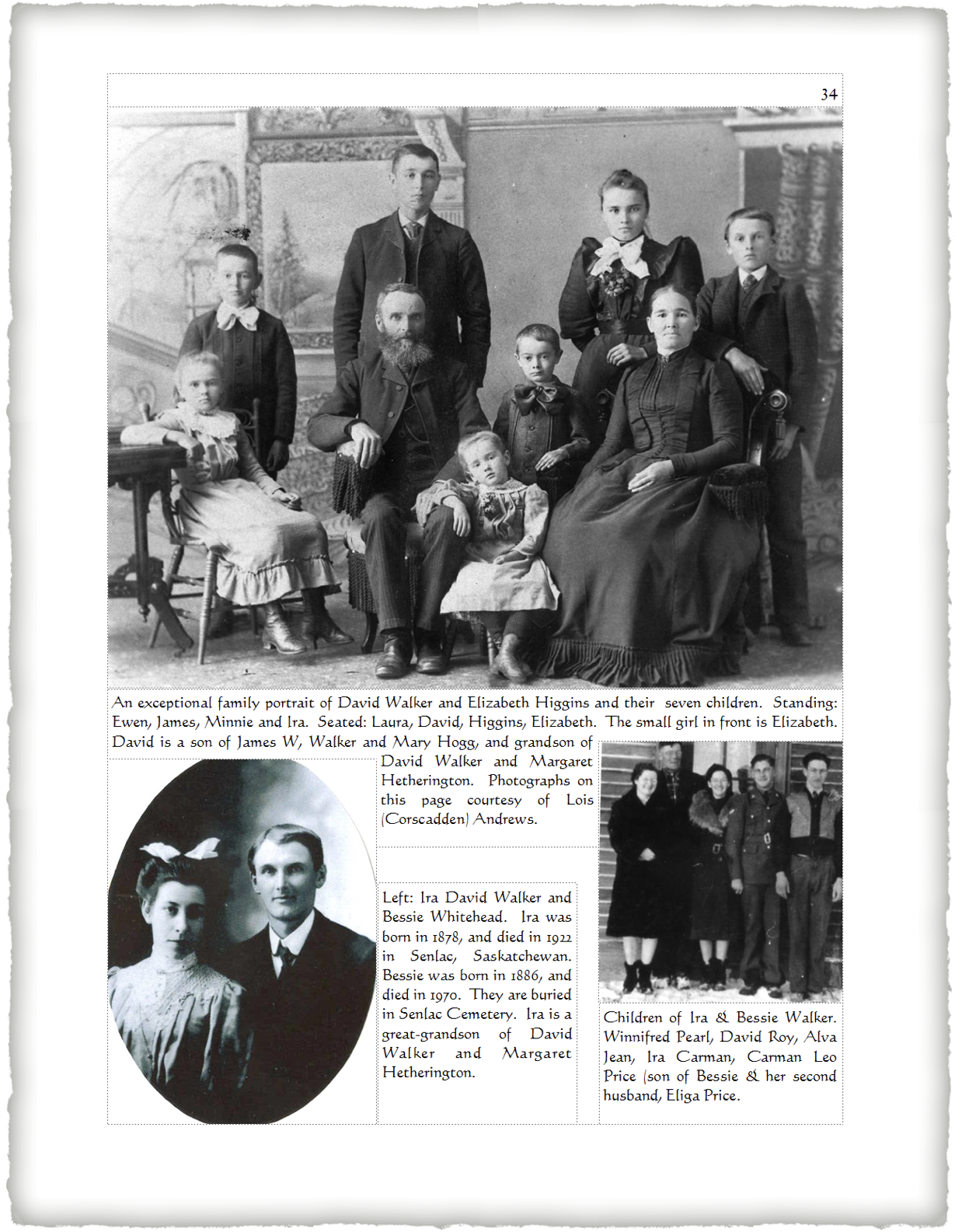 Add Some Portraits
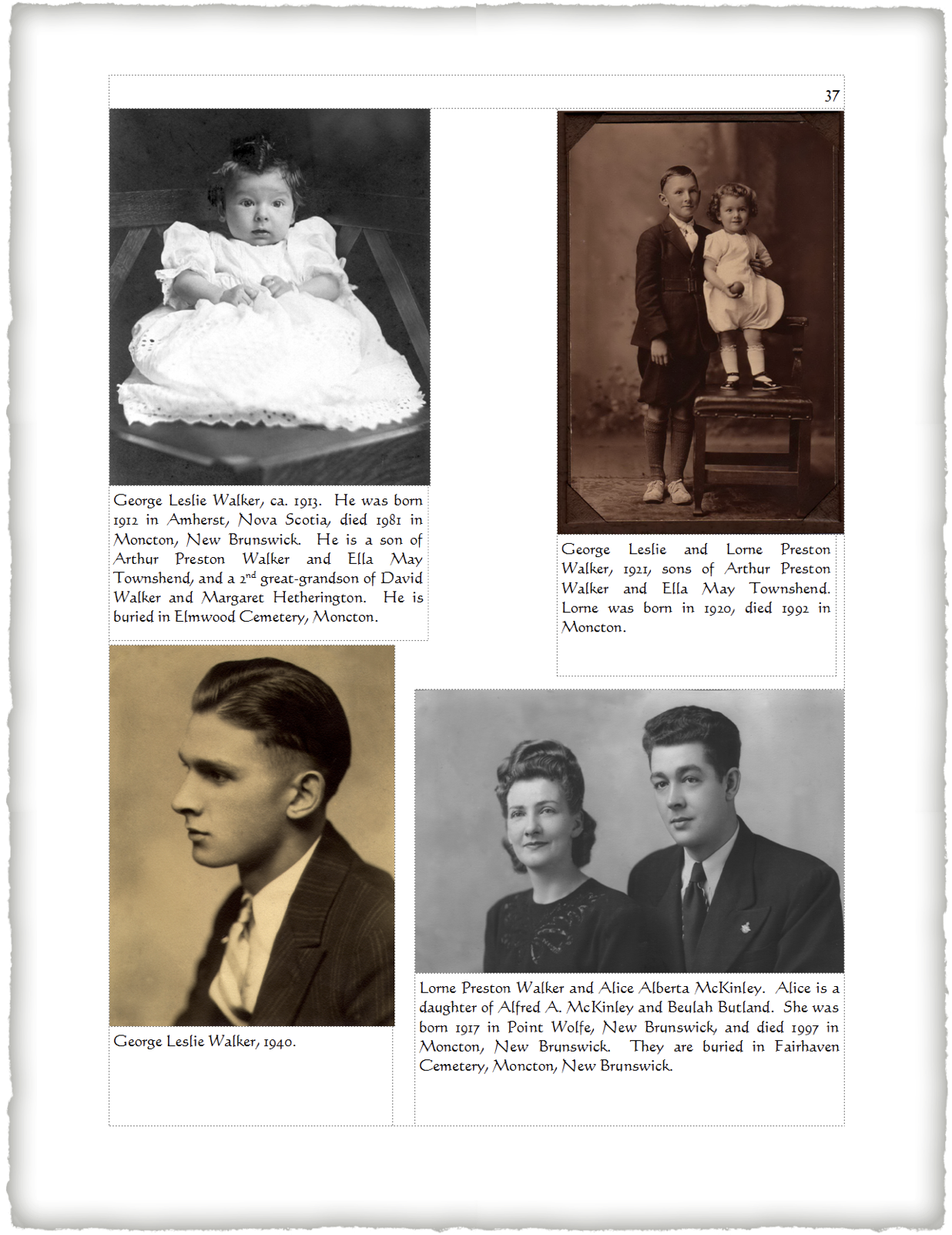 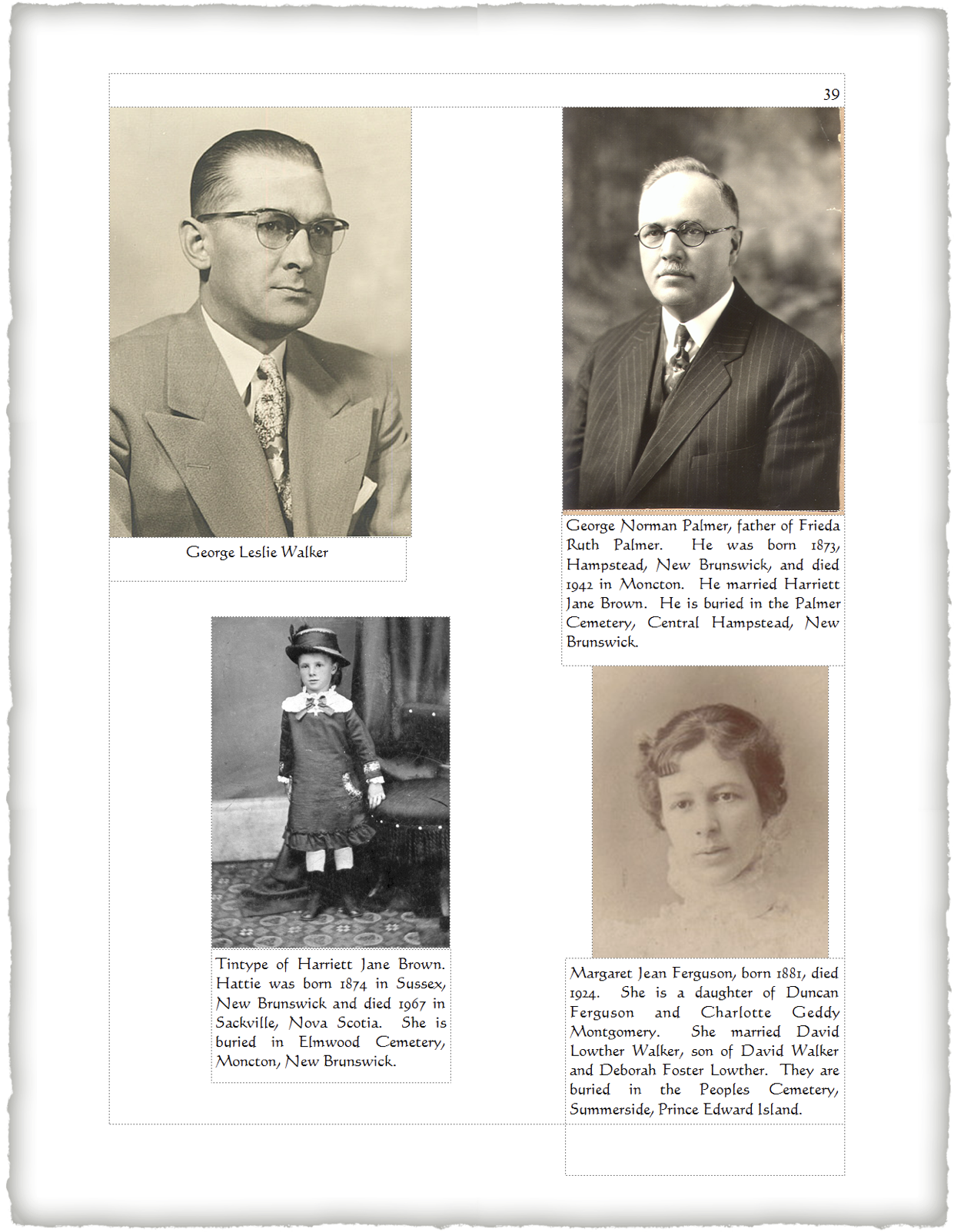 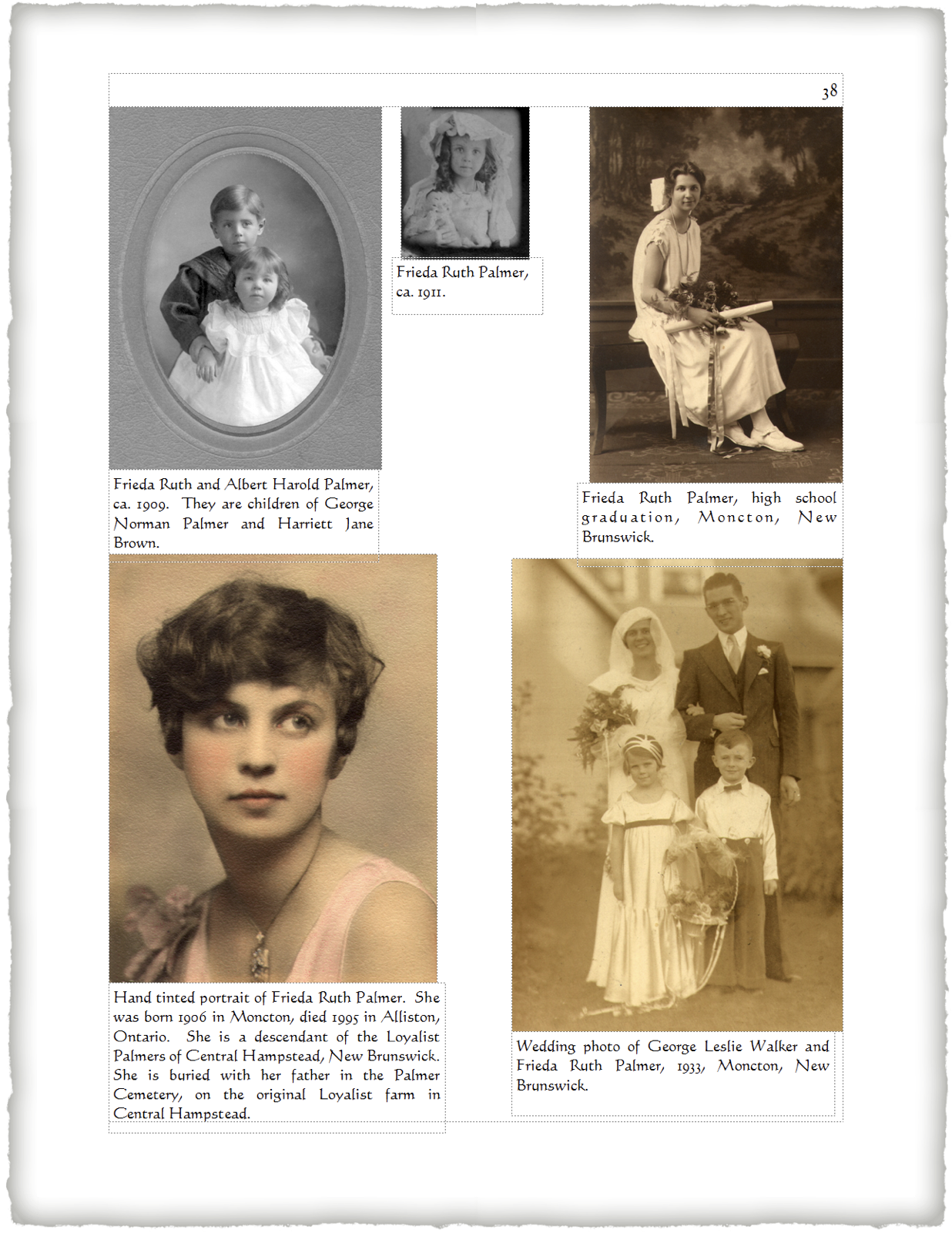 Add Some Historical Drama
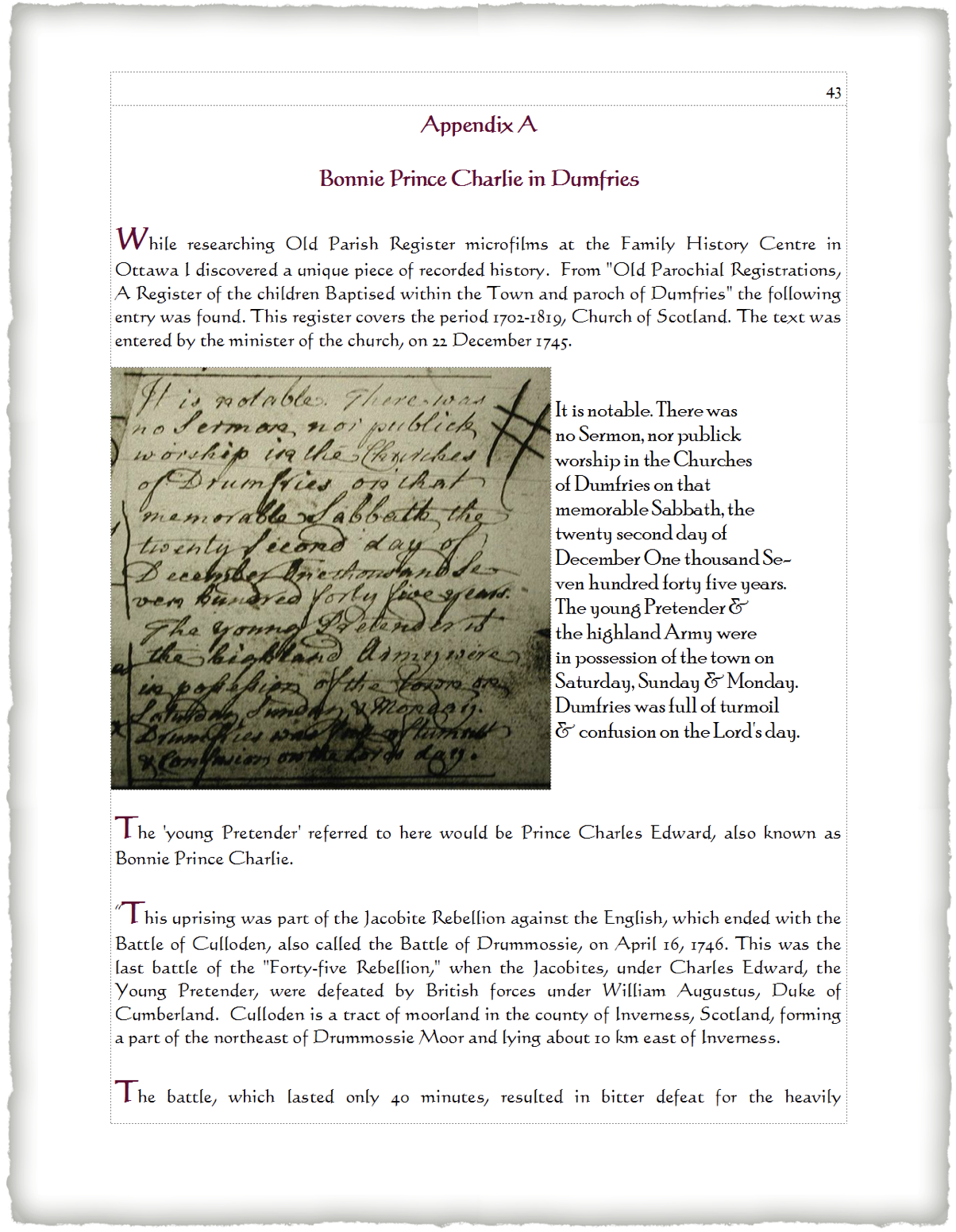 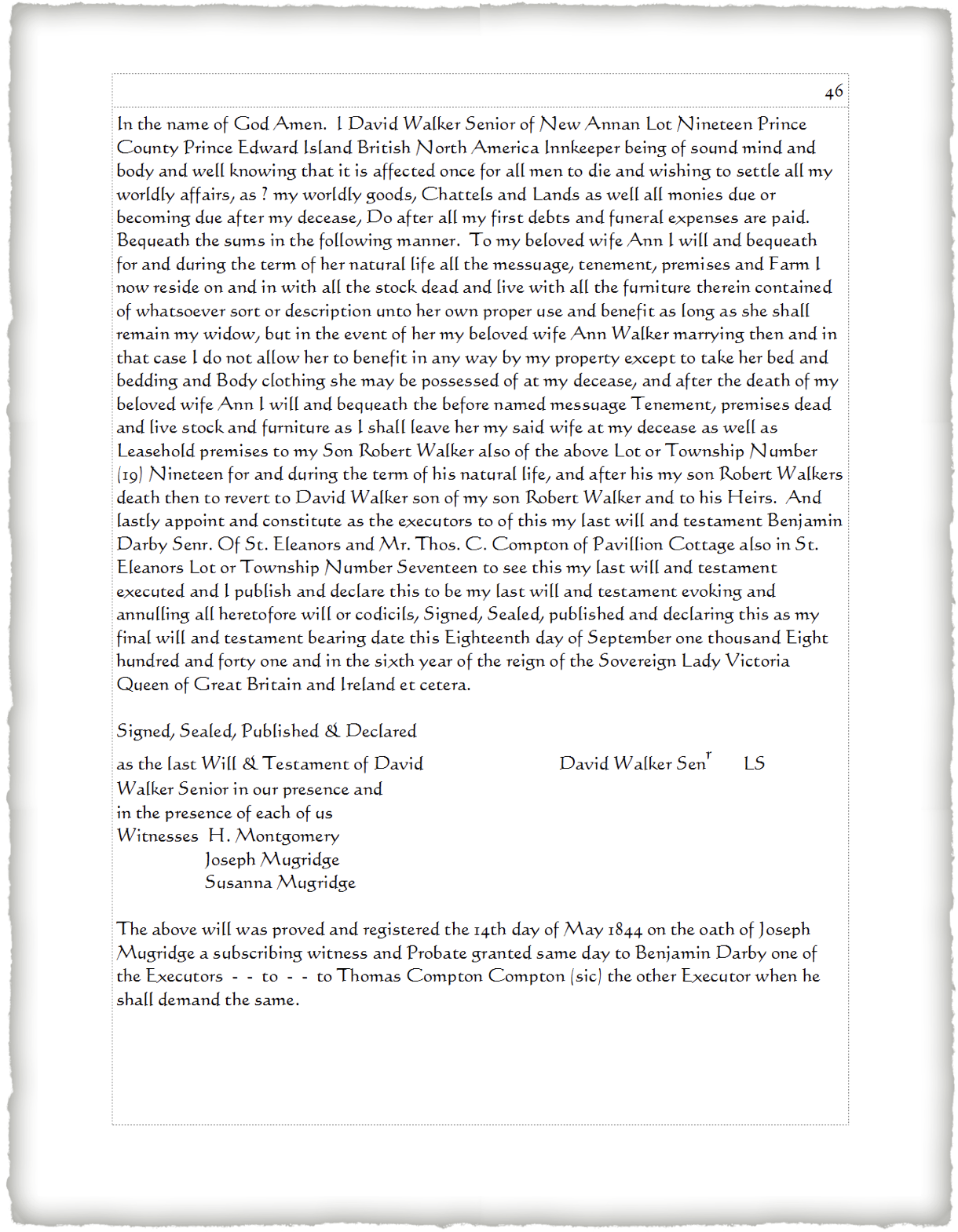 Add Some Documents
Transcription
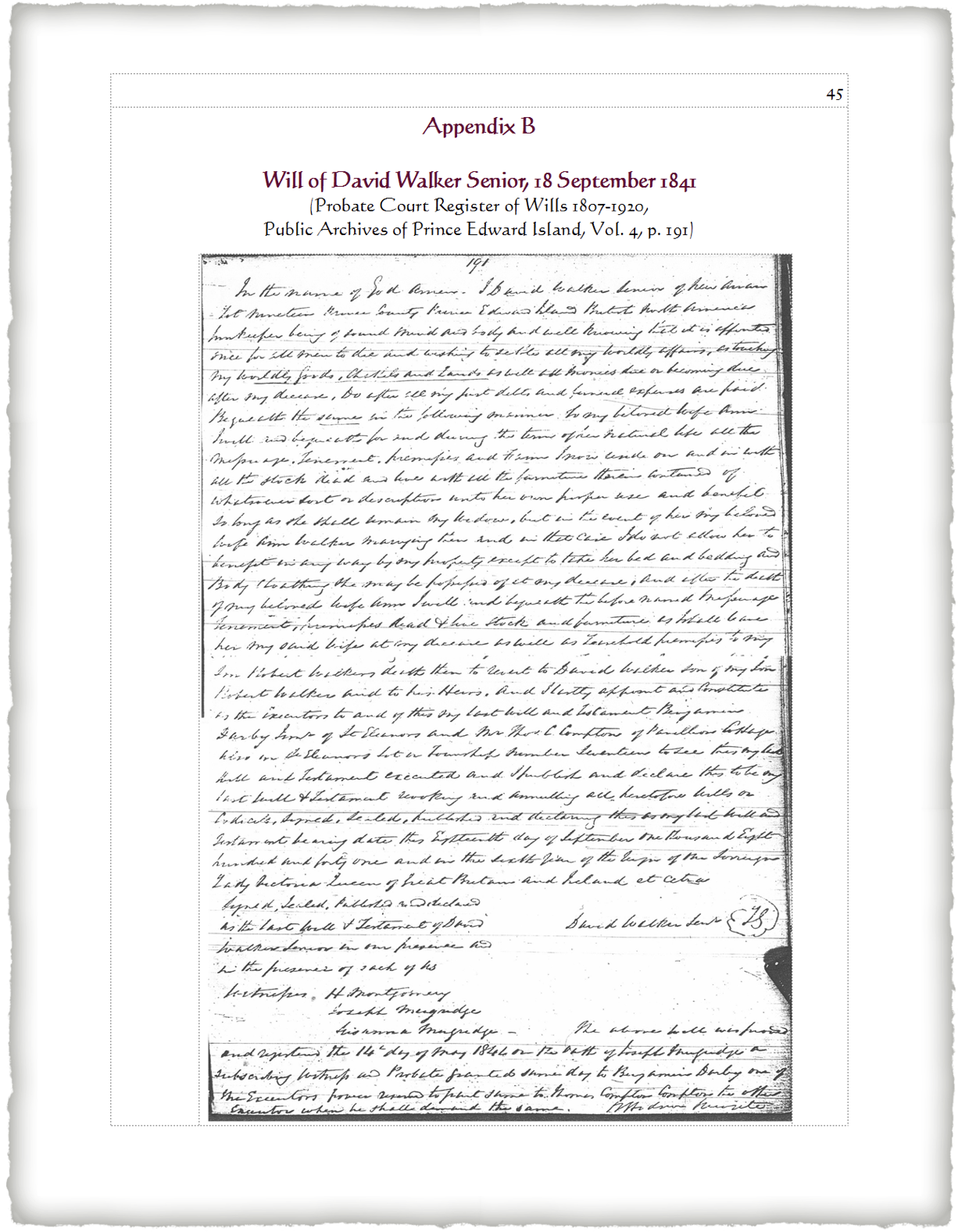 Copy of original will
Add Some Tombstones
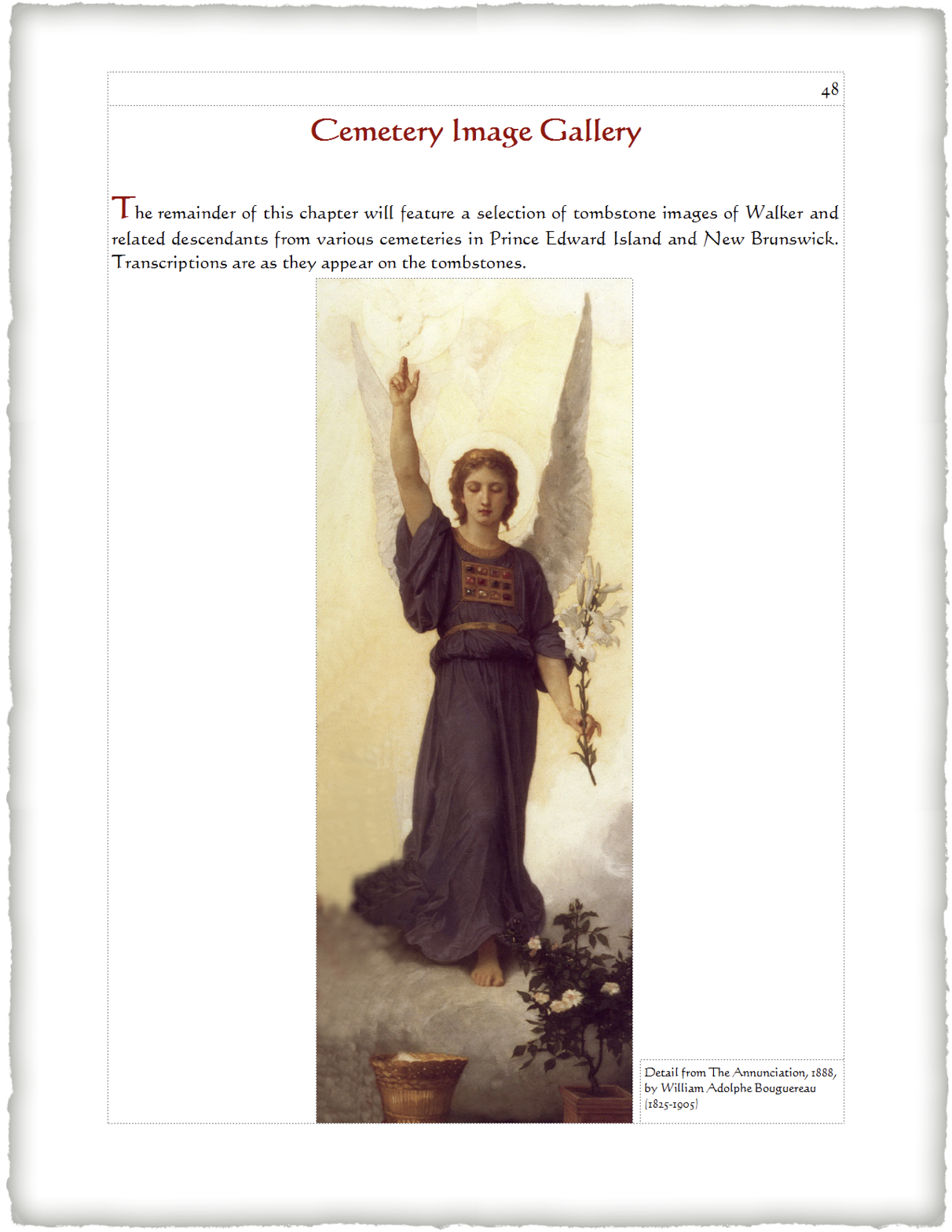 Add Some Tombstones
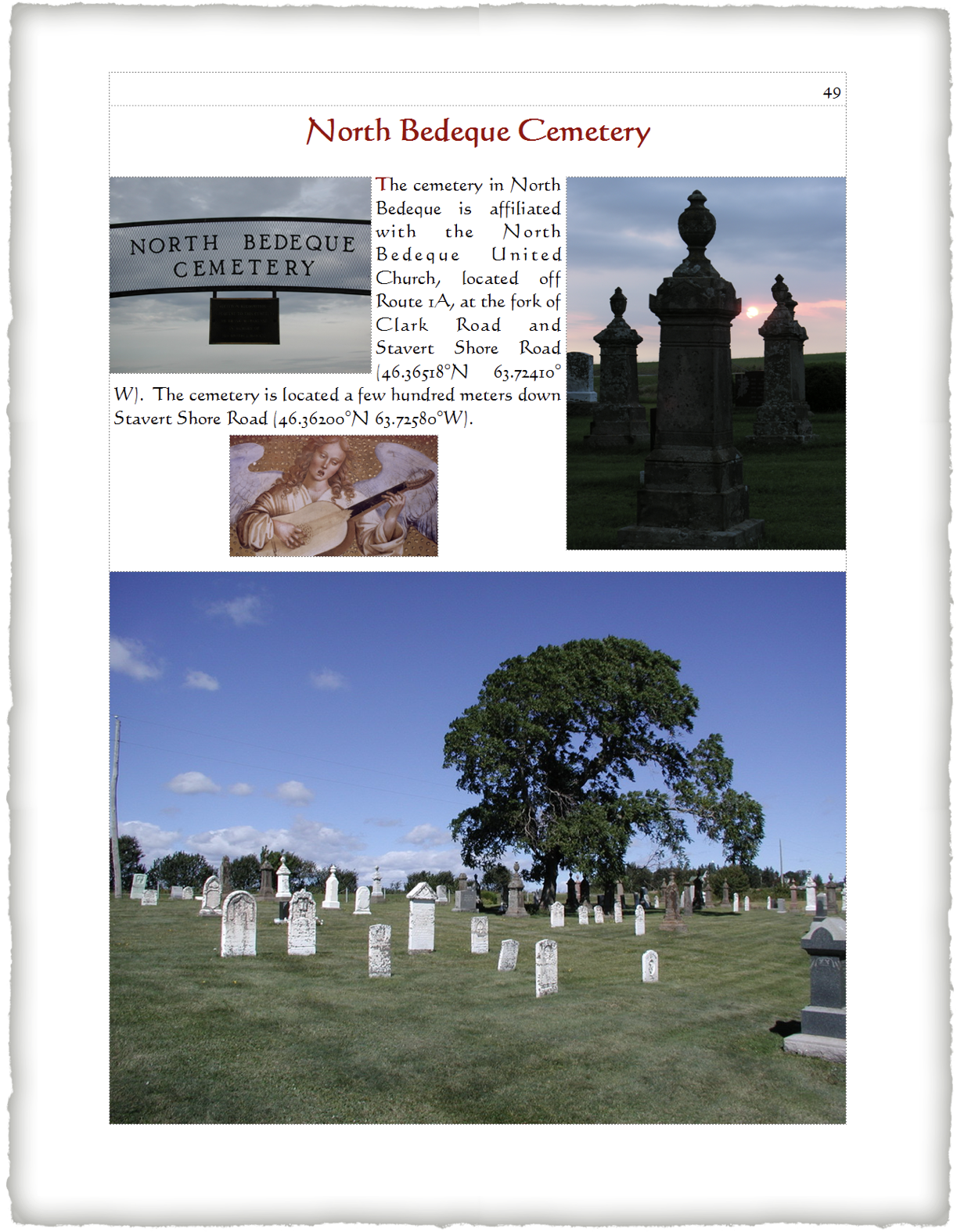 First page of each cemetery features a sign and overview
Add Some Tombstones
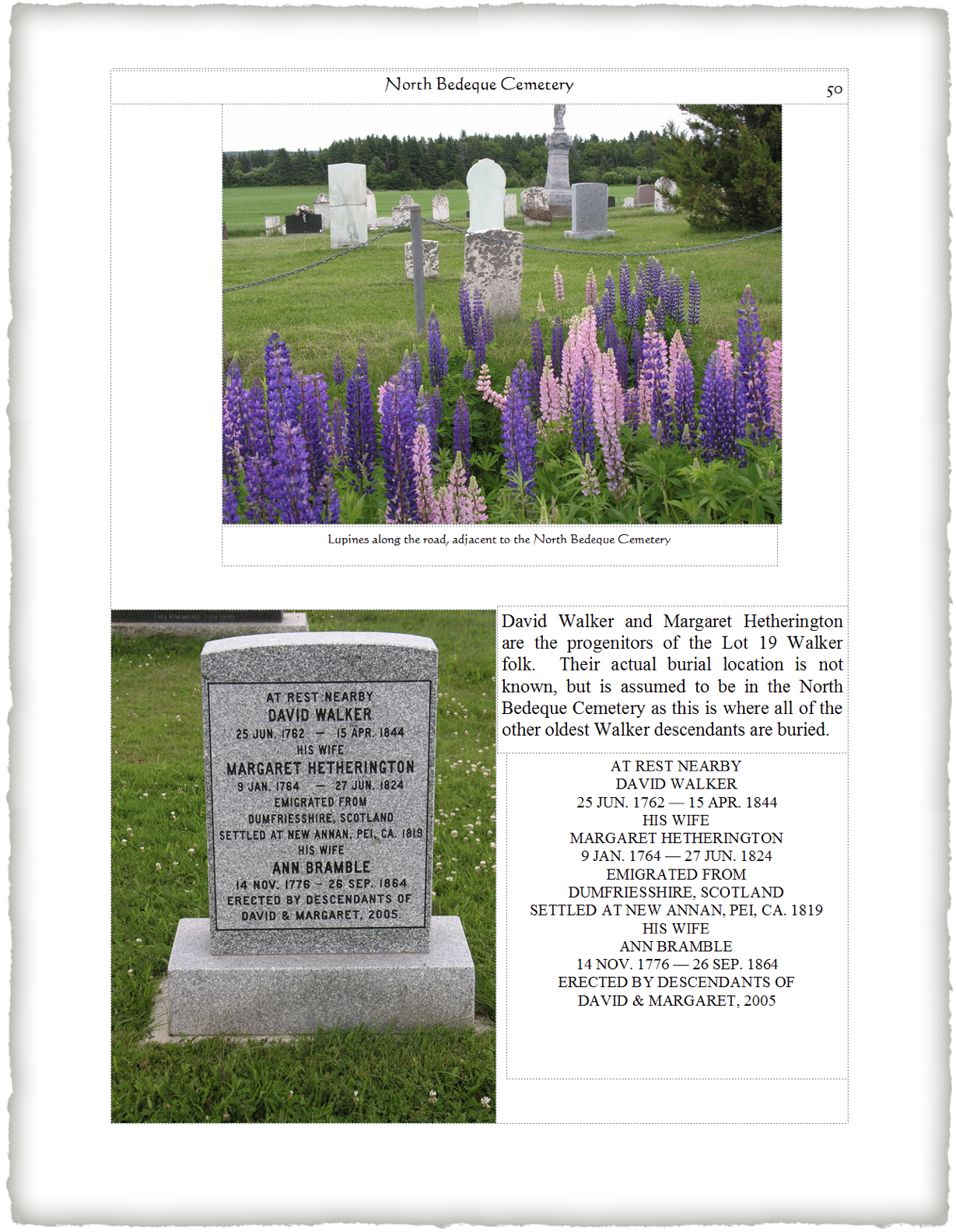 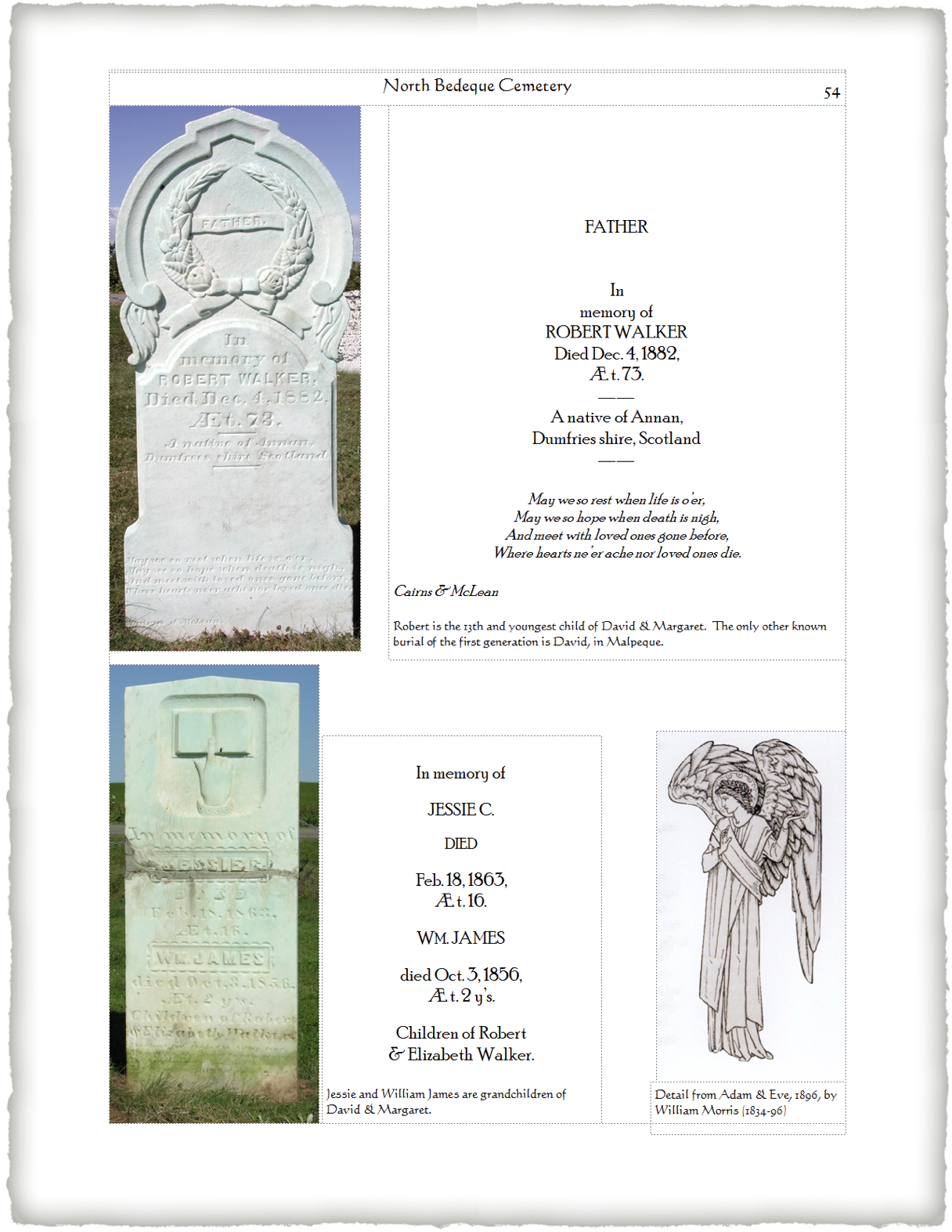 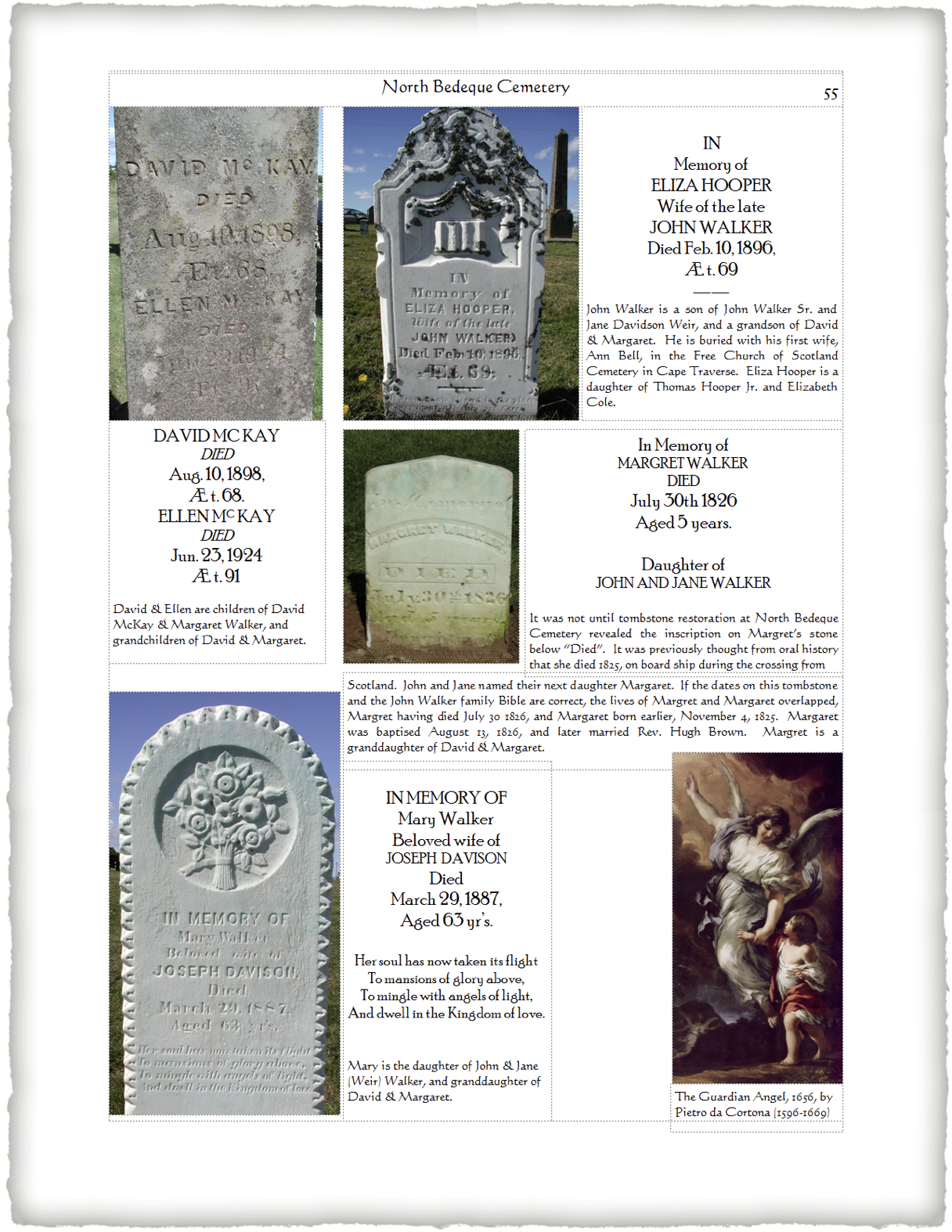 Add Some Tombstones
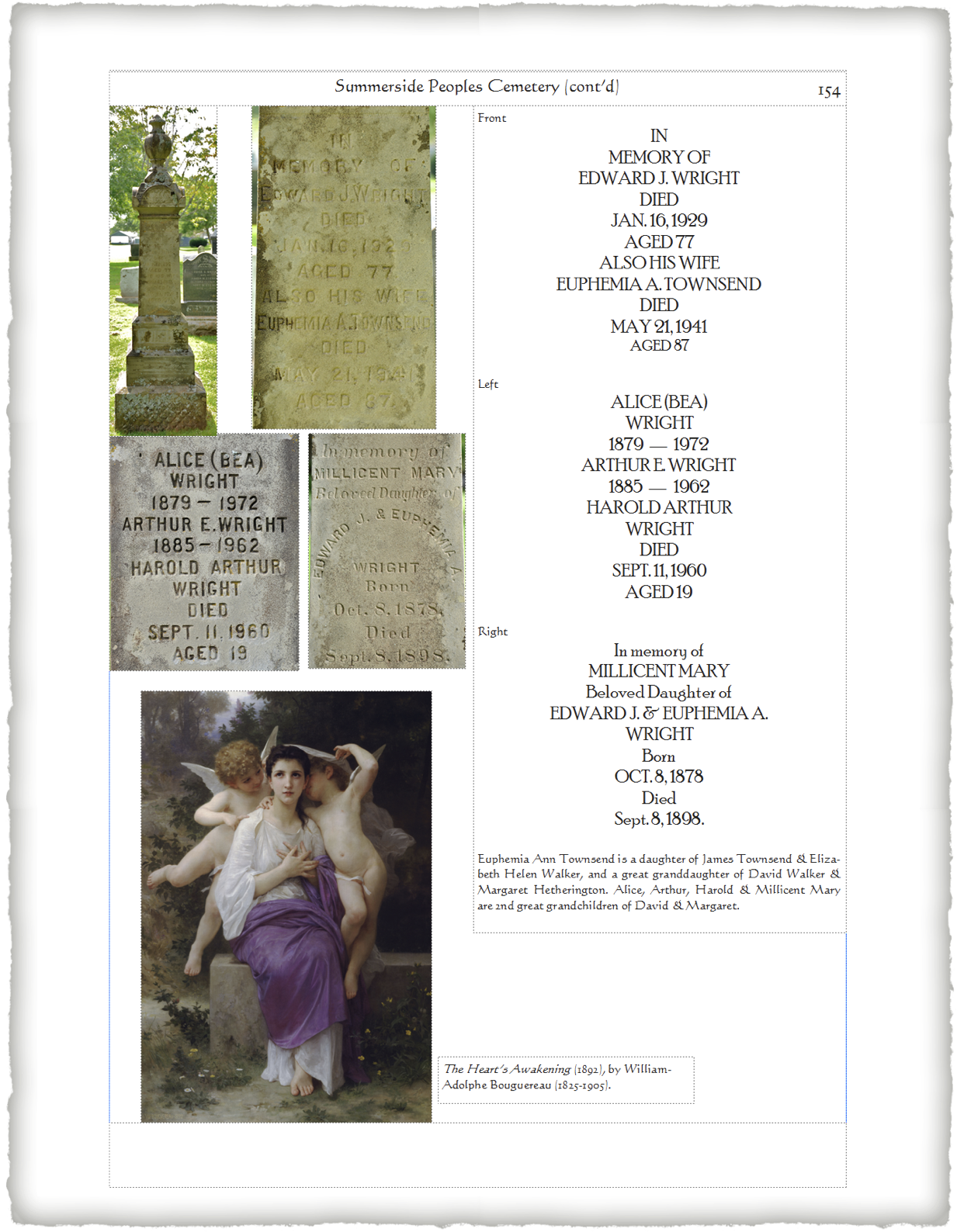 The relationship of the interred to the progenitors of the Walker line is entered at the bottom of each transcription.
Choosing a Printing Company
Remember that one of the assumptions at the start of this talk is that you will be your own publisher
All you need is a printing company
Shop around
There are several professional printers, such as Lulu and Book Baby
Printing Choices
There are many options:
Soft Cover versus Hard Cover
Cover design
Quality of paper
Quality of colour
Advertising Your Book
If you are marketing your book, you could feature it on:
Social media, such as Facebook
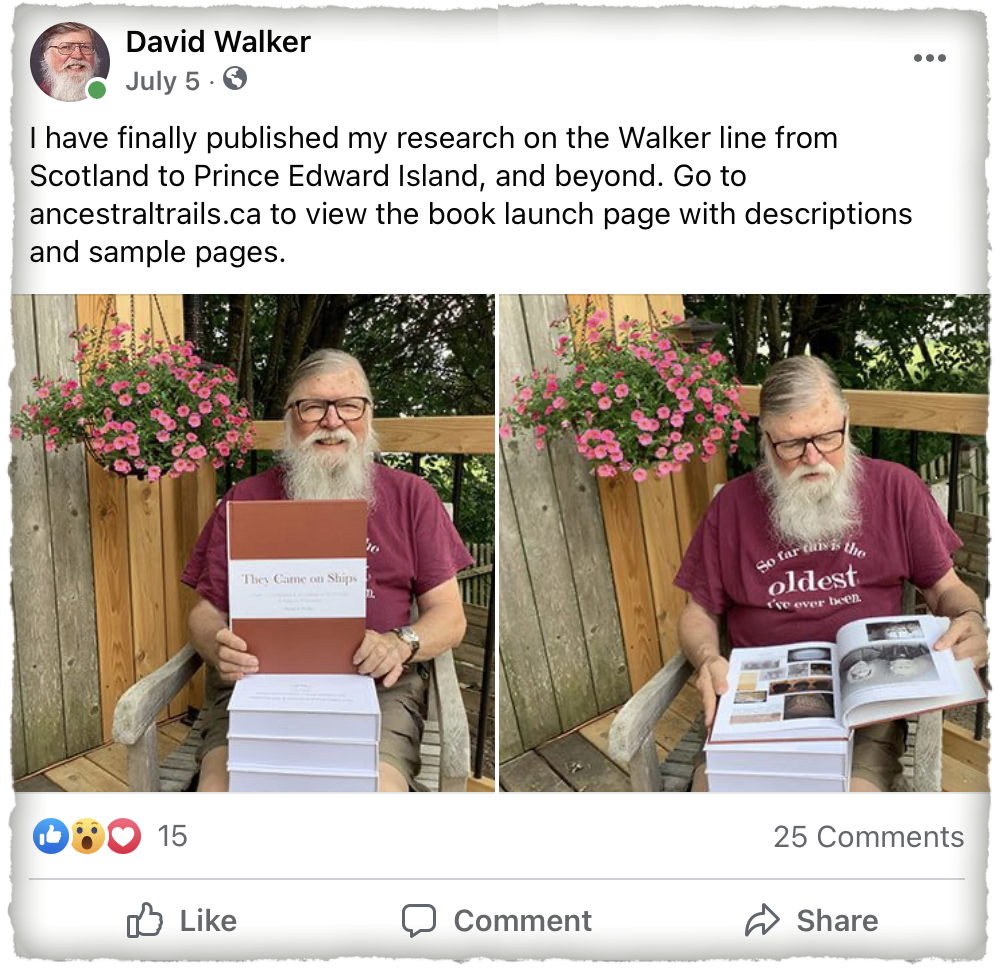 Advertising Your Book
If you are marketing your book, you could feature it on:
Your personal web site
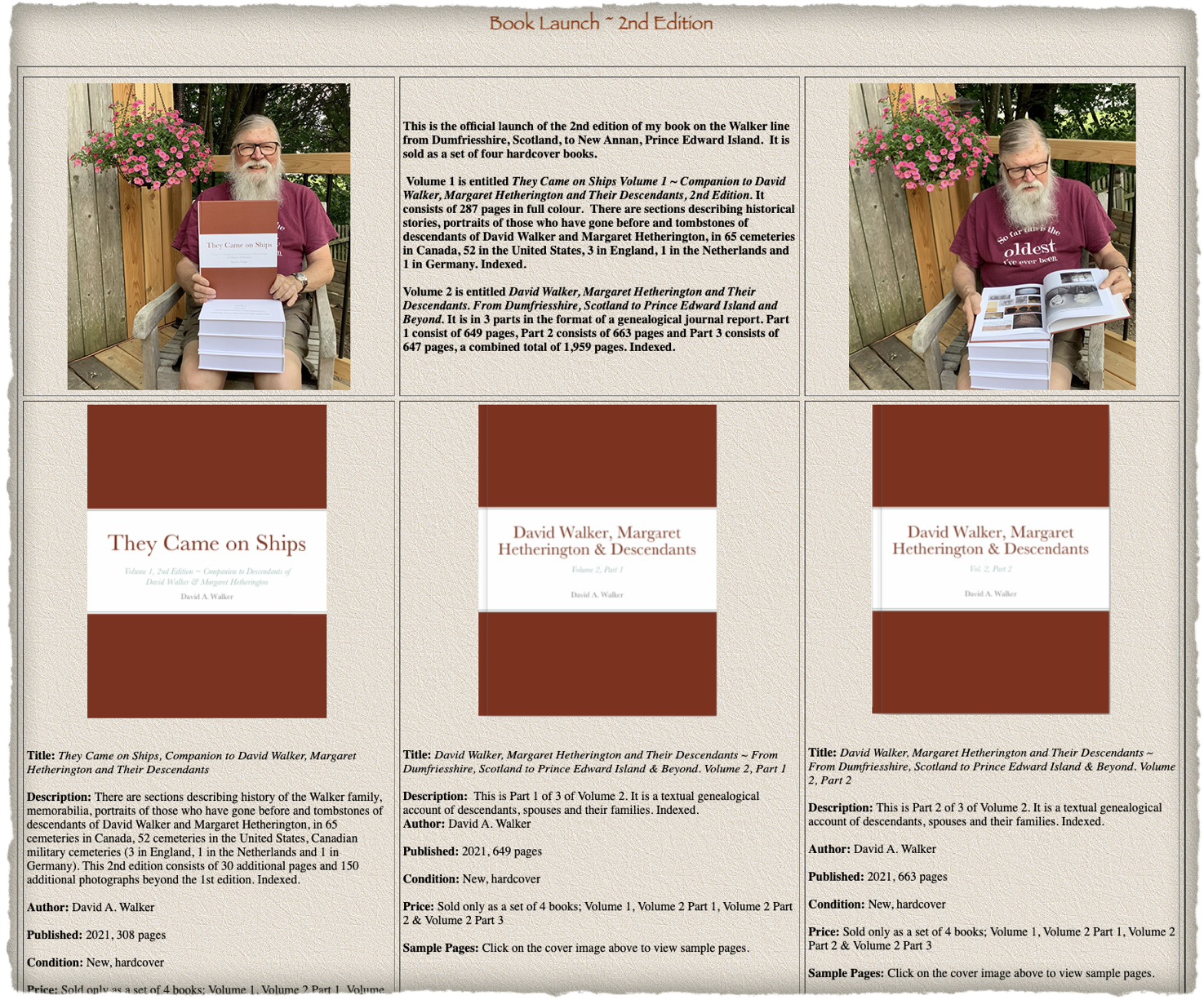 Advertising Your Book
For additional exposure, display a few sample pages
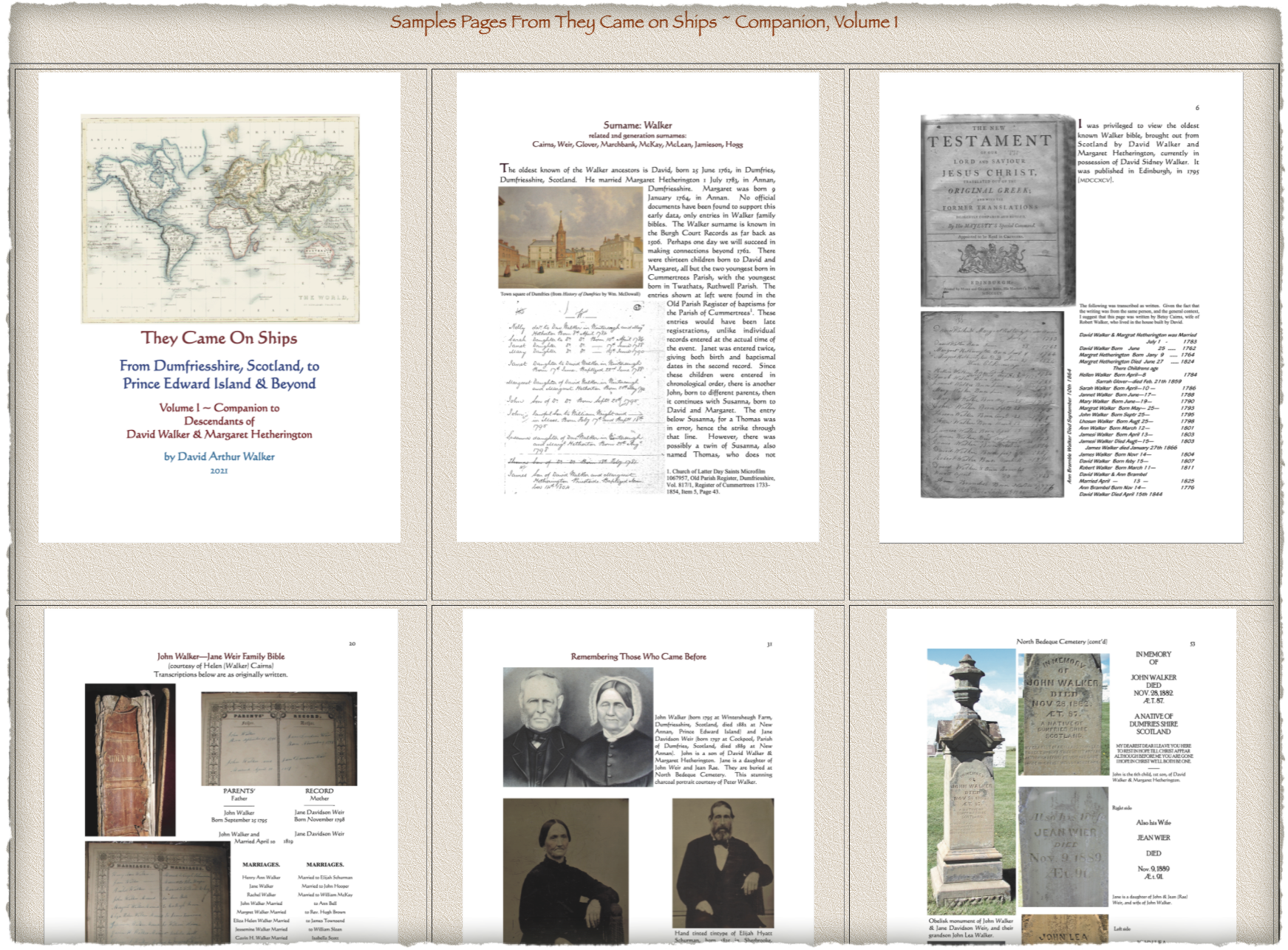 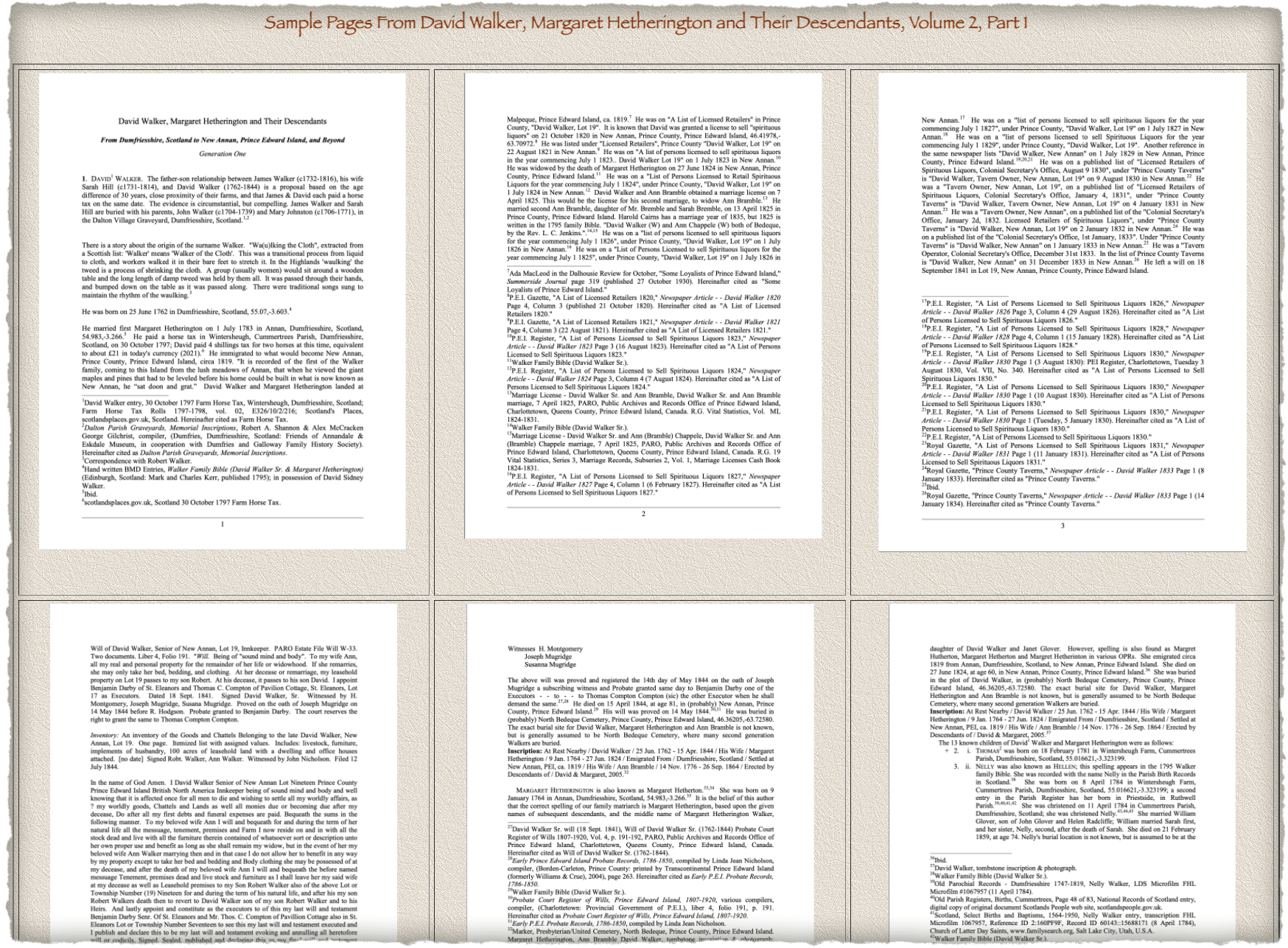 Distributing Your Final Product
How do you want to print and distribute your book?
Low Volume
You can choose to print on demand
High Volume
You can choose to have the printing company handle all sales
You can choose to have book distributors such as your printing company, Amazon and Chapters/Indigo handle your sales
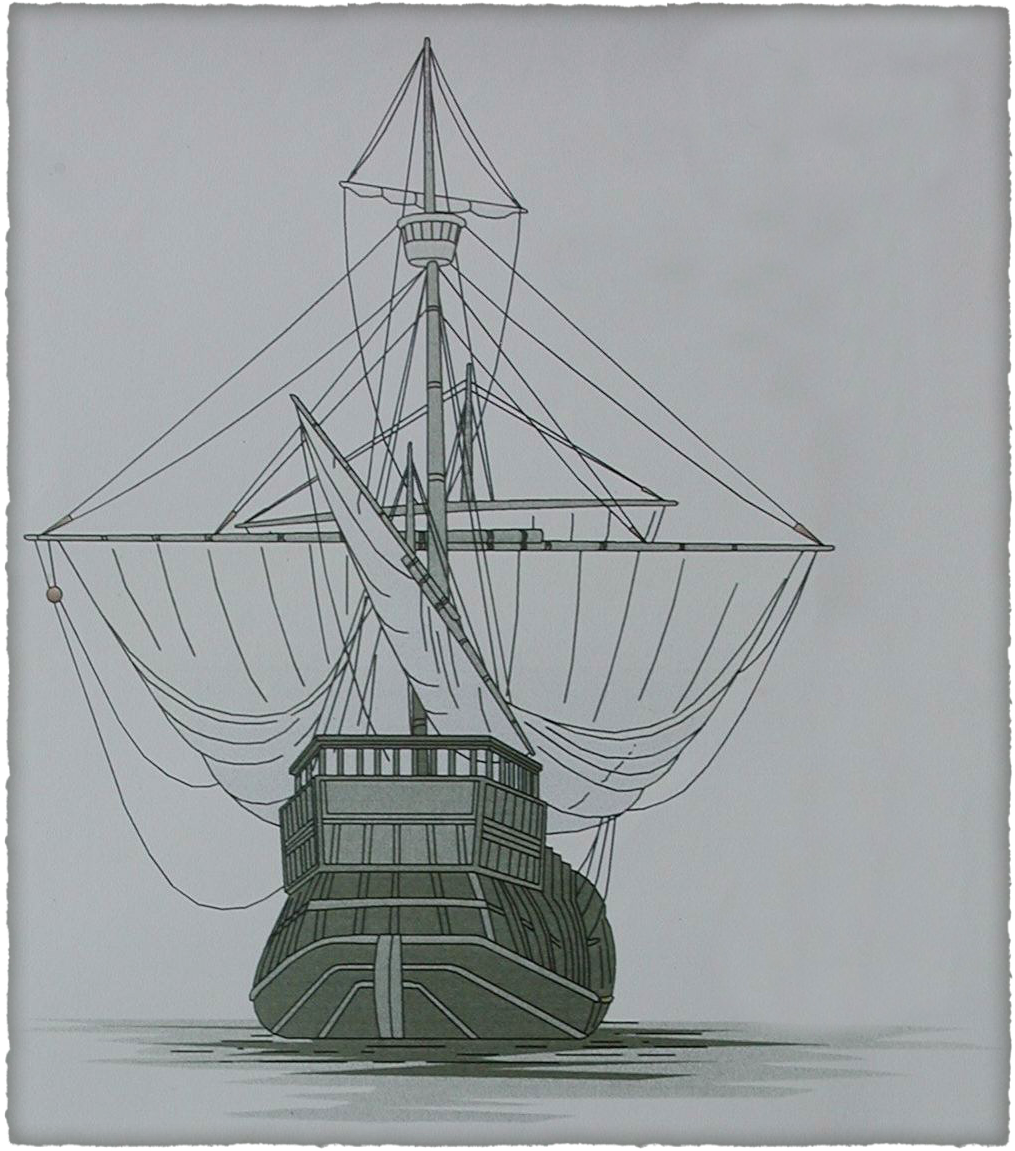 They Came on Ships

Plotting a Course to Publishing
Your Family History
By David Walker
Presented to Ottawa TMG Users Group
11 December 2021
The End